Year: 3

Term: 2

Objective:
Complete sentence stems starting with a subordinating conjunction to form a complex sentence

Author: Loren O’Connor, Stephanie Le Lievre
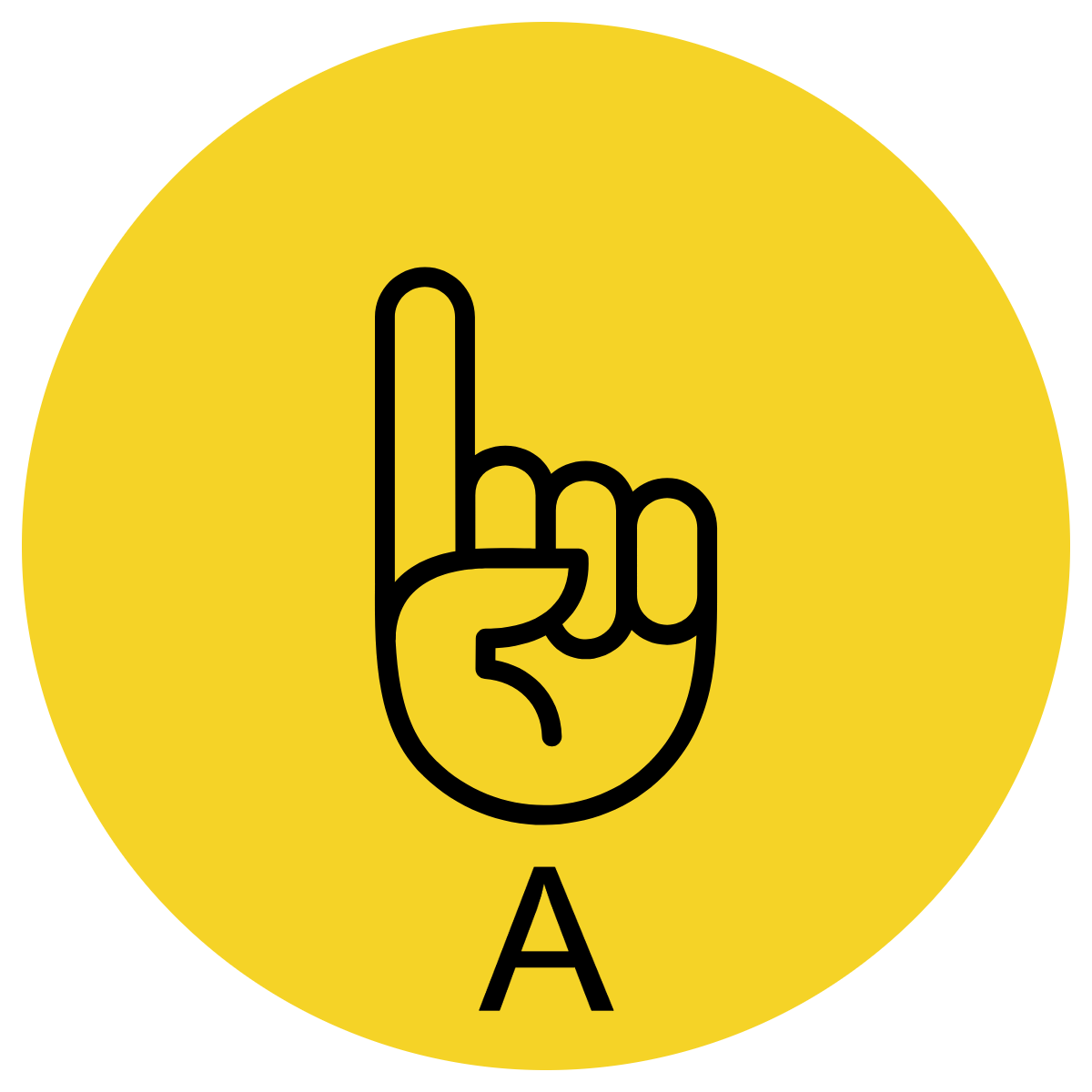 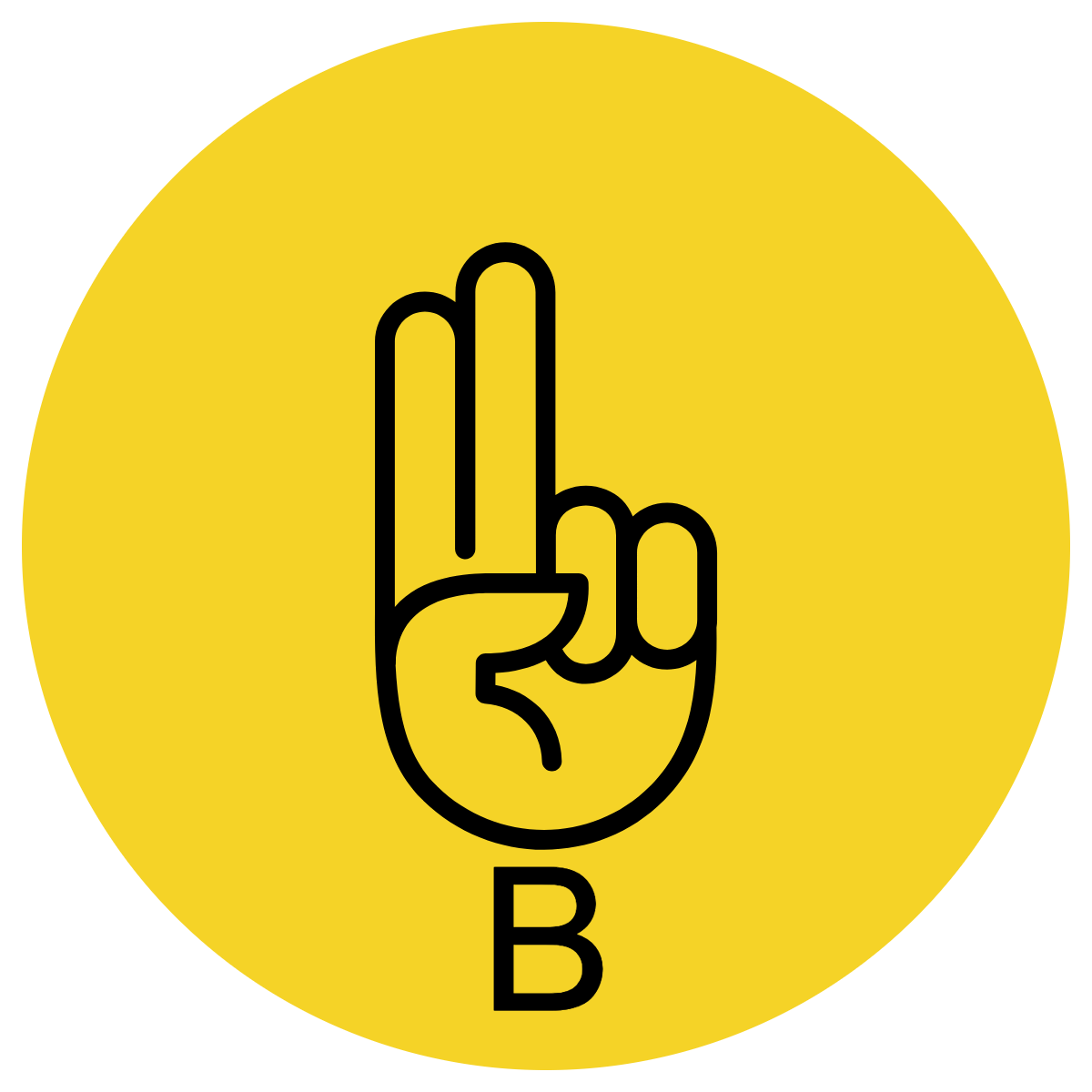 Multiple Choice
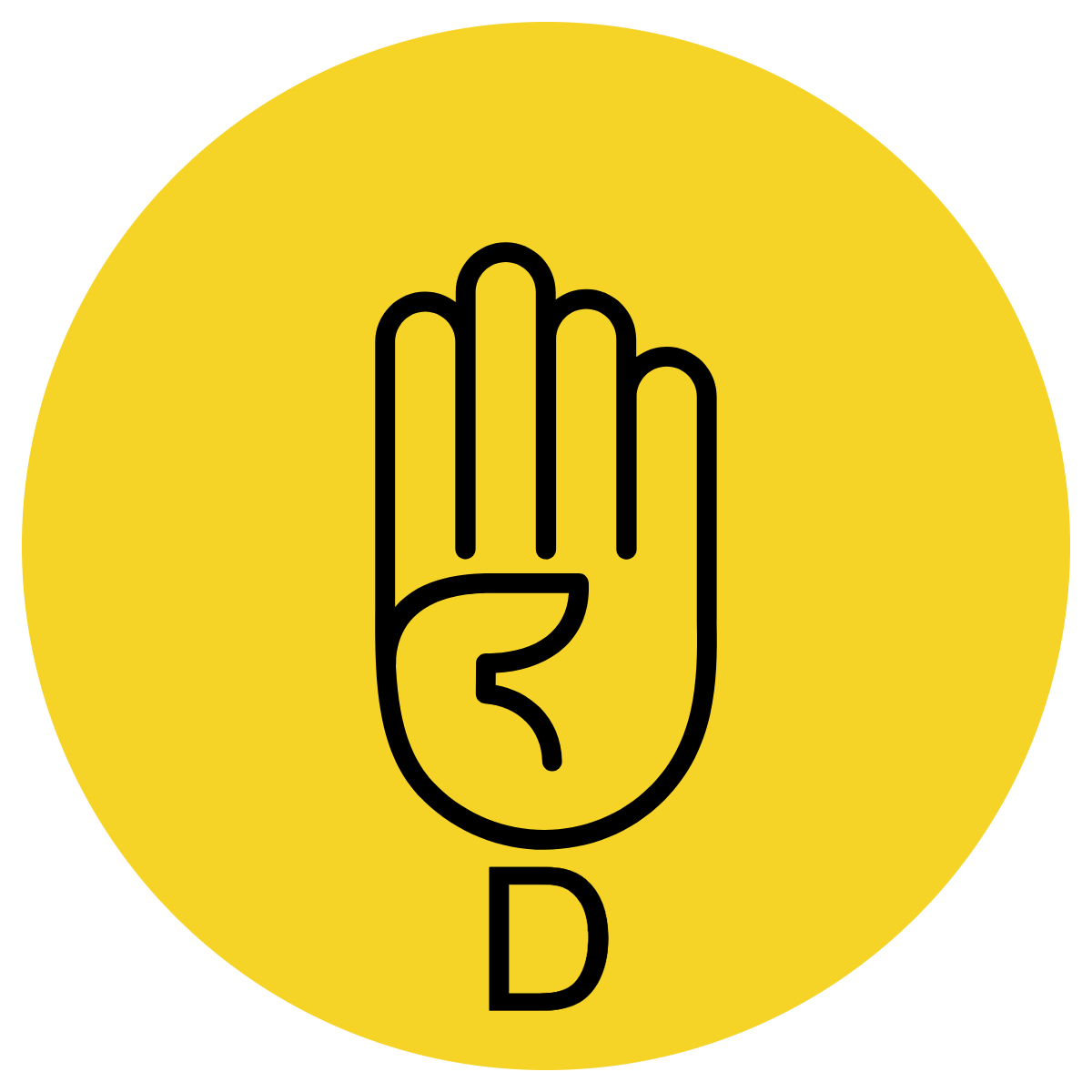 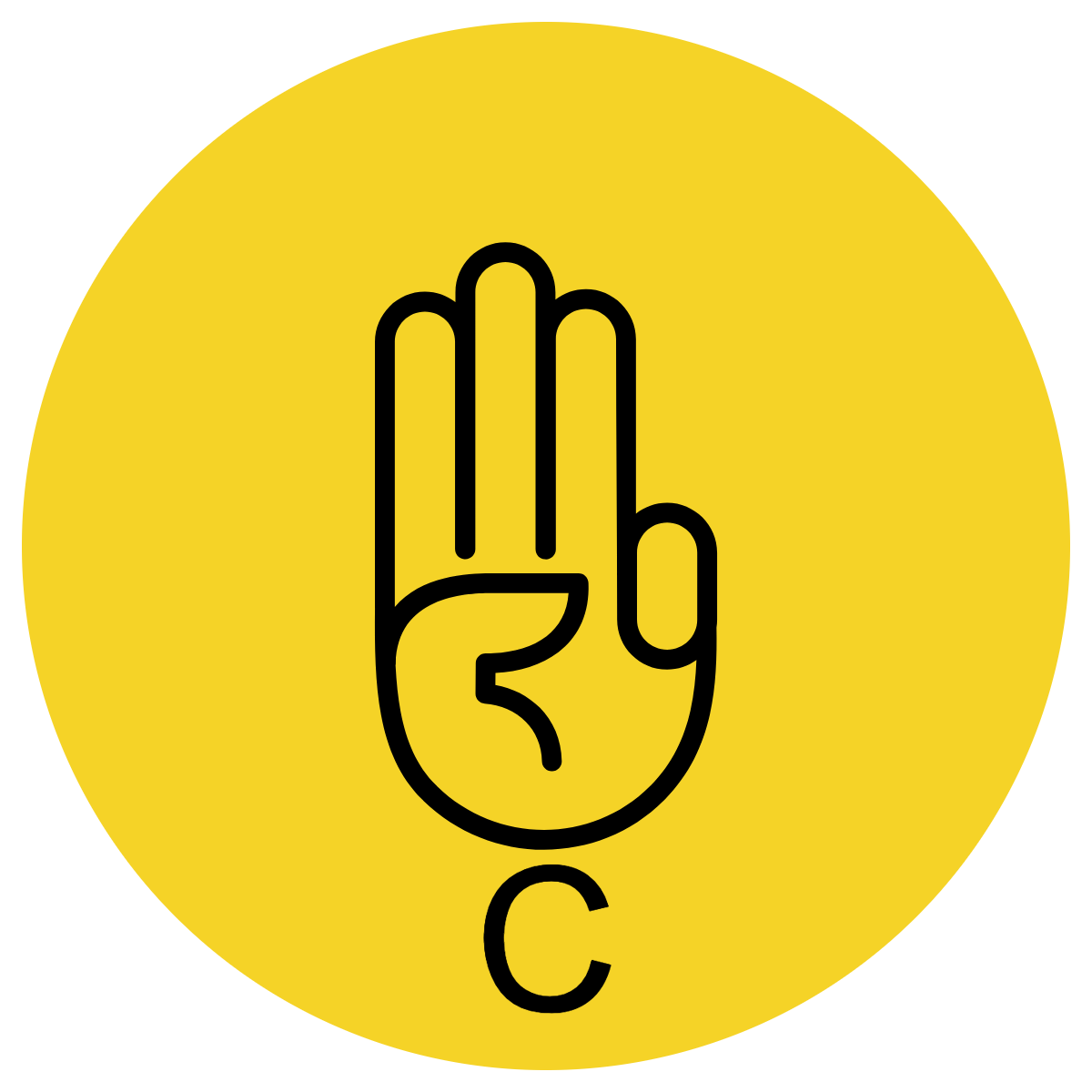 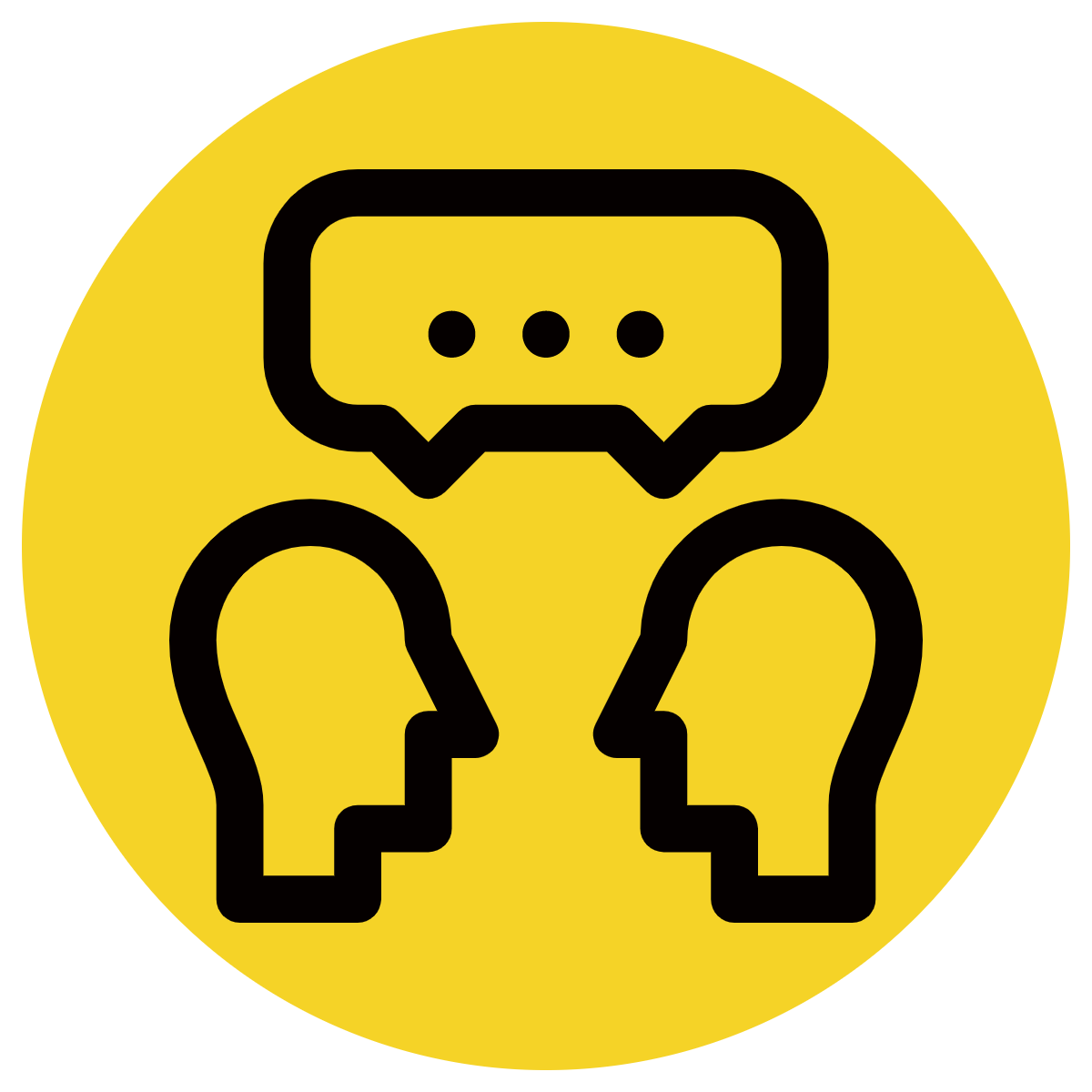 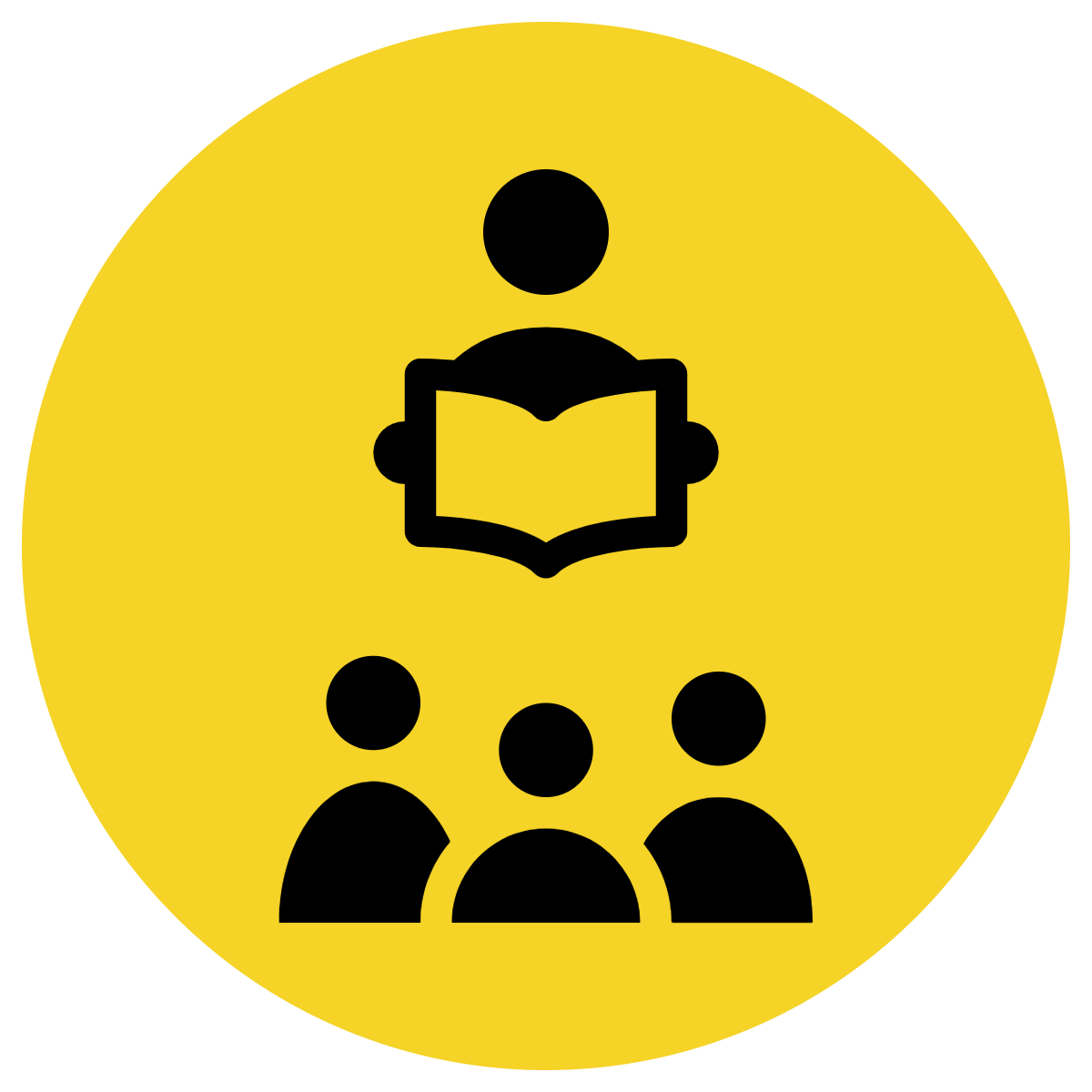 Pair Share
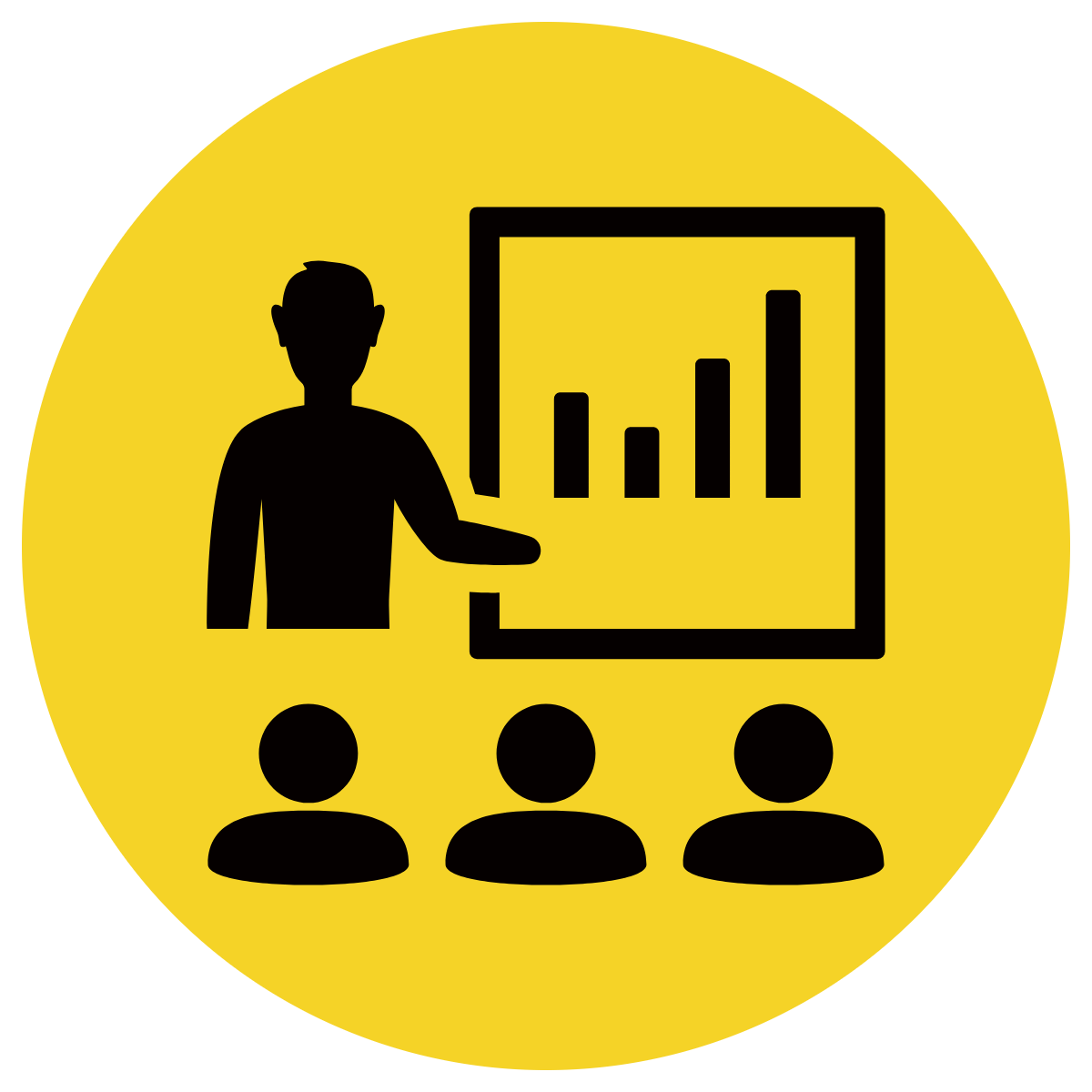 Track with me
Pick a Stick/Answer (non-volunteer)
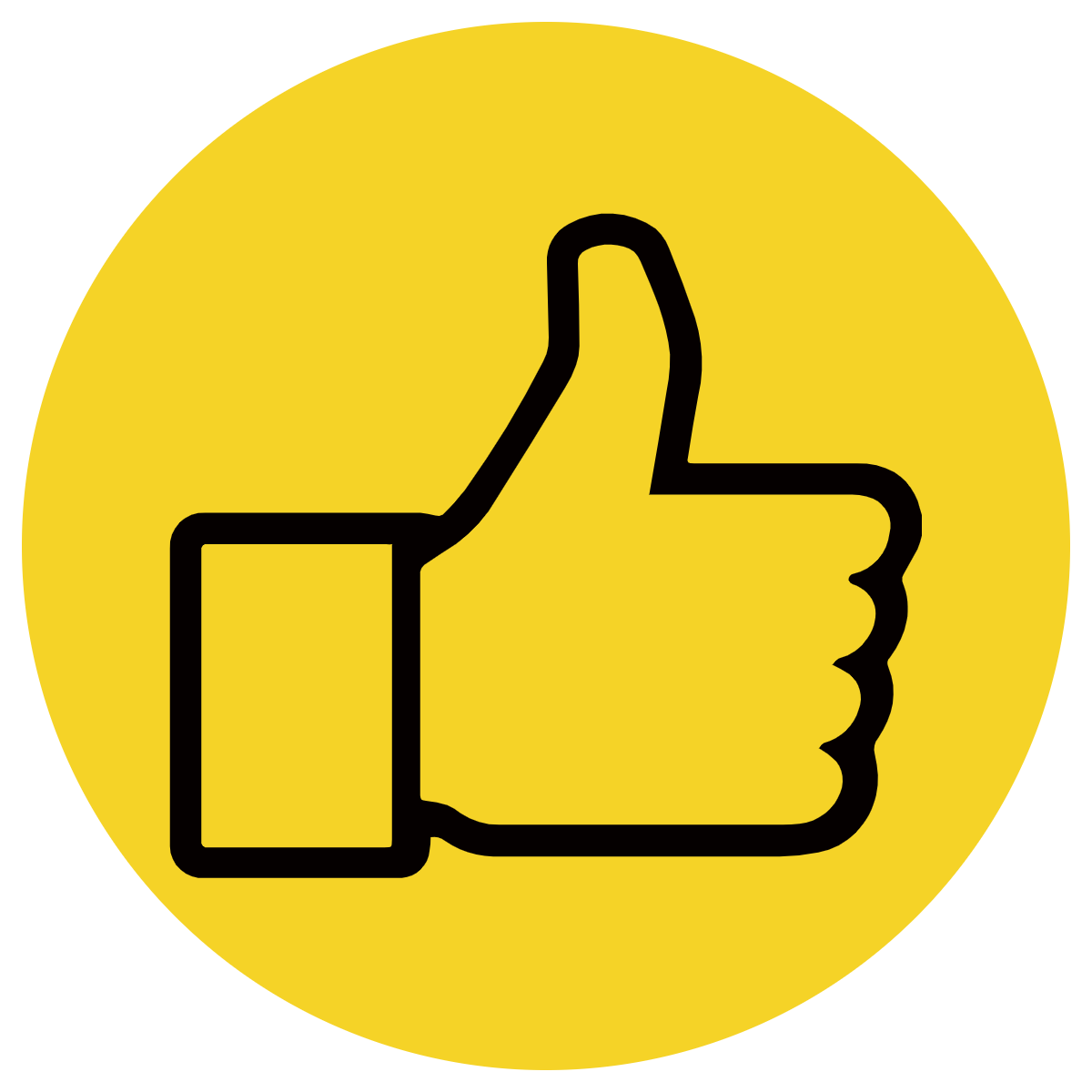 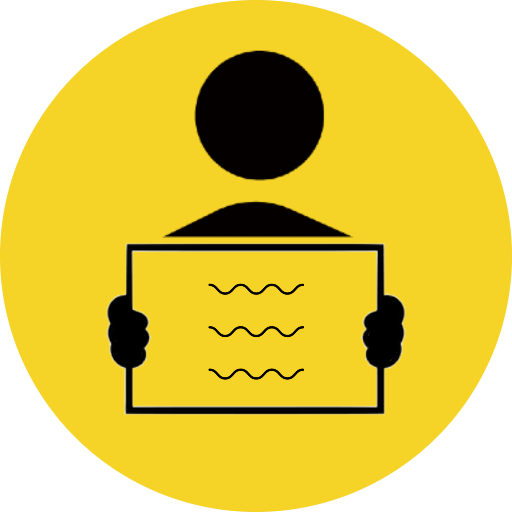 Whiteboards
Vote
Read with me
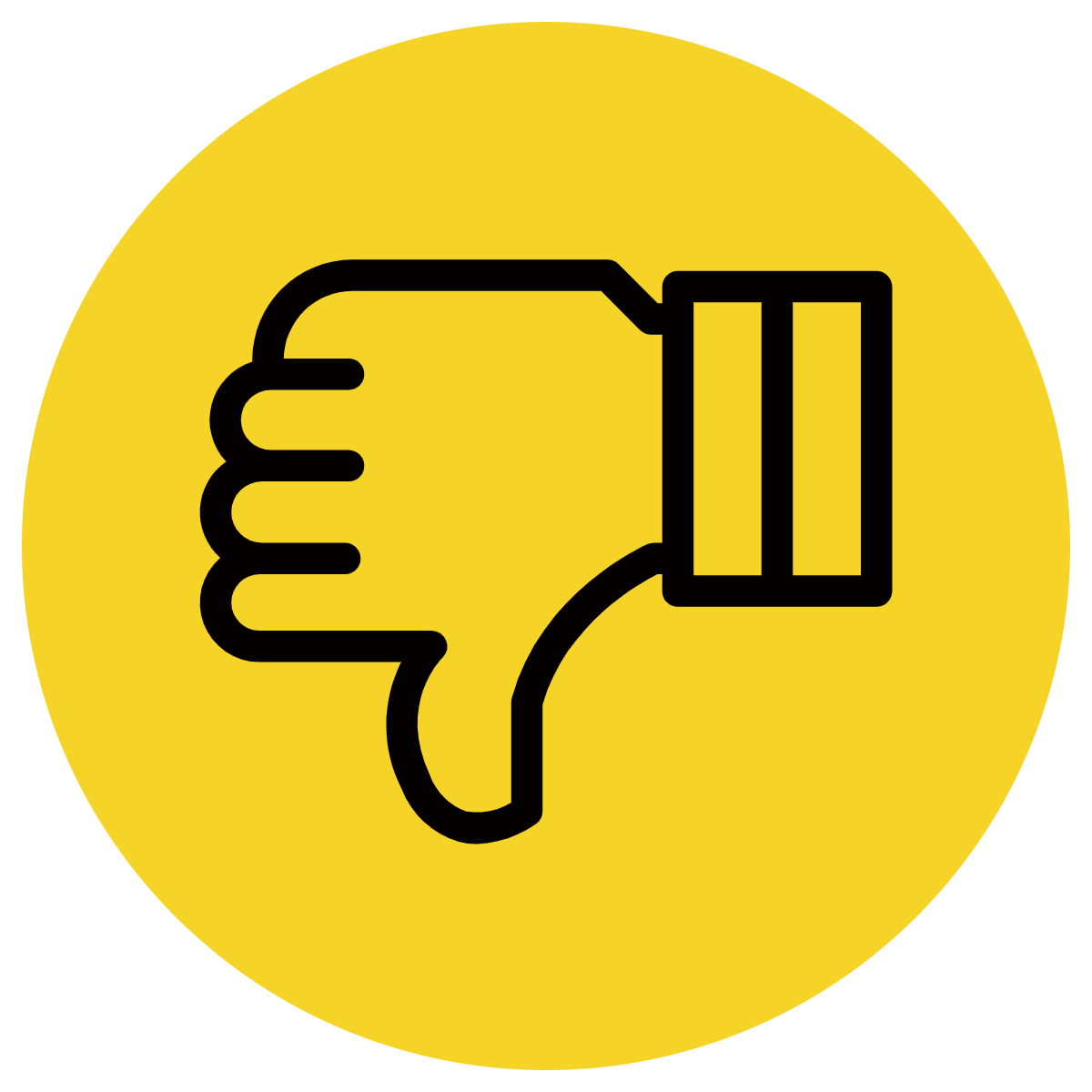 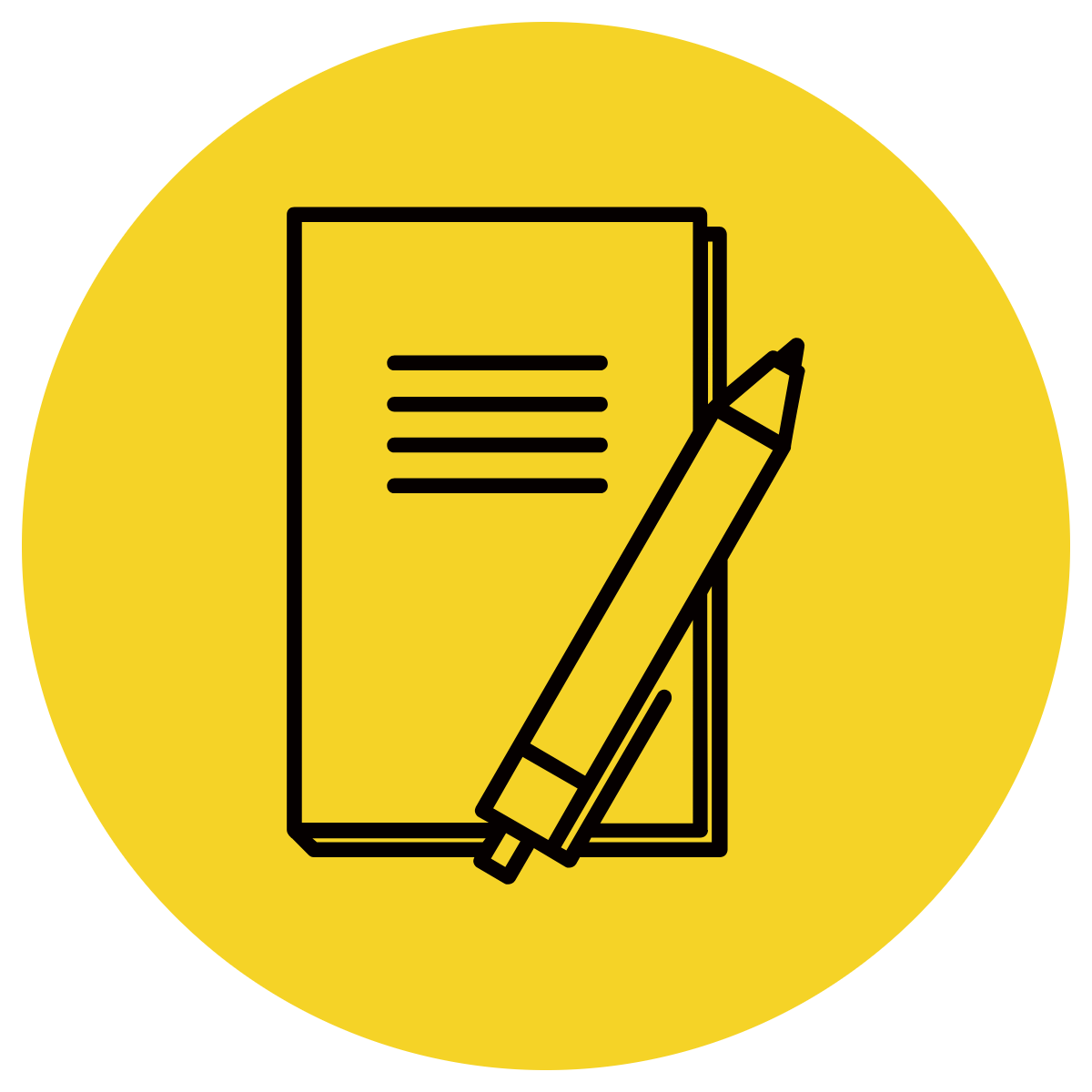 In Your Workbook
Learning Objective
We are learning to:

Complete sentence stems starting with a subordinating conjunction to form a complex sentence
Concept Development
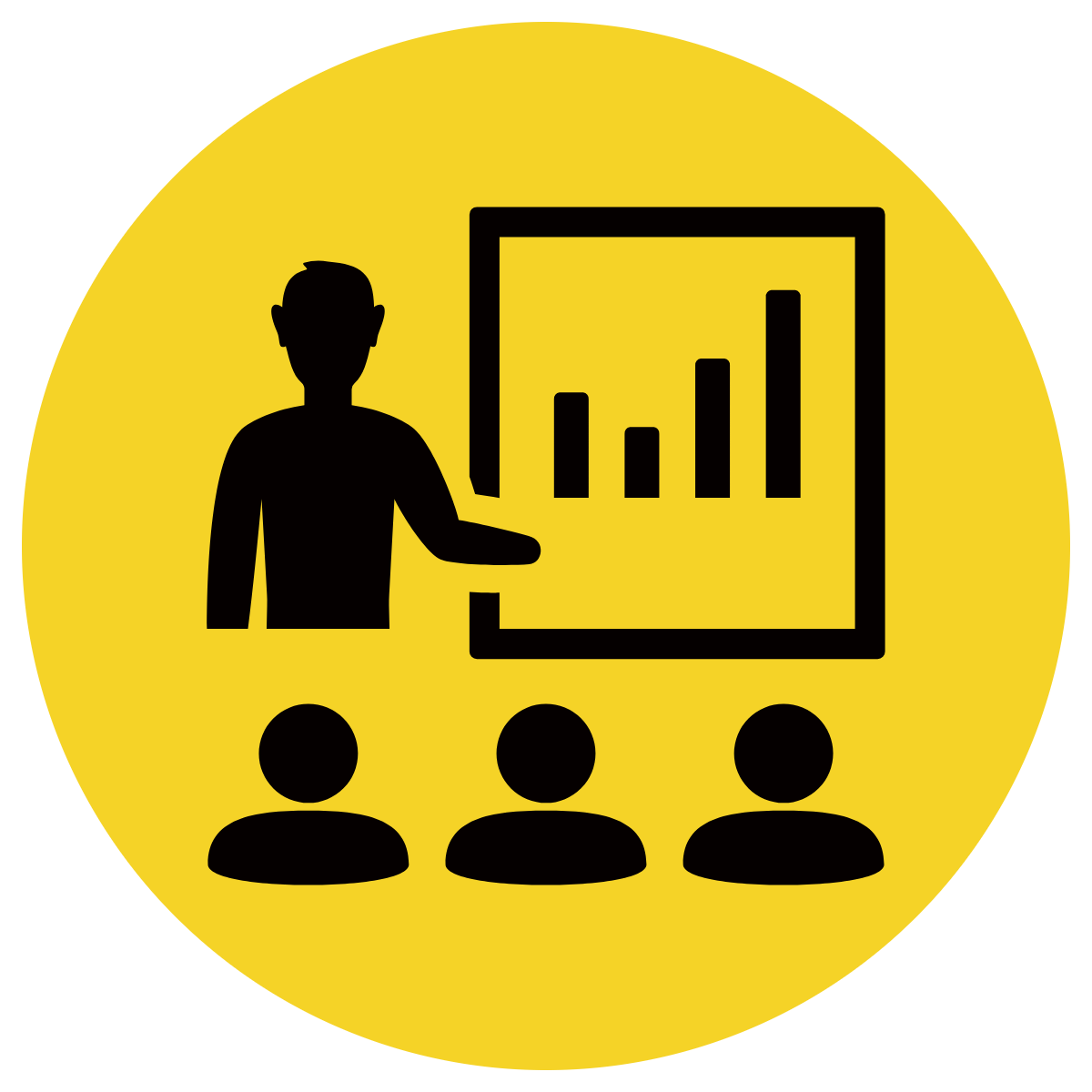 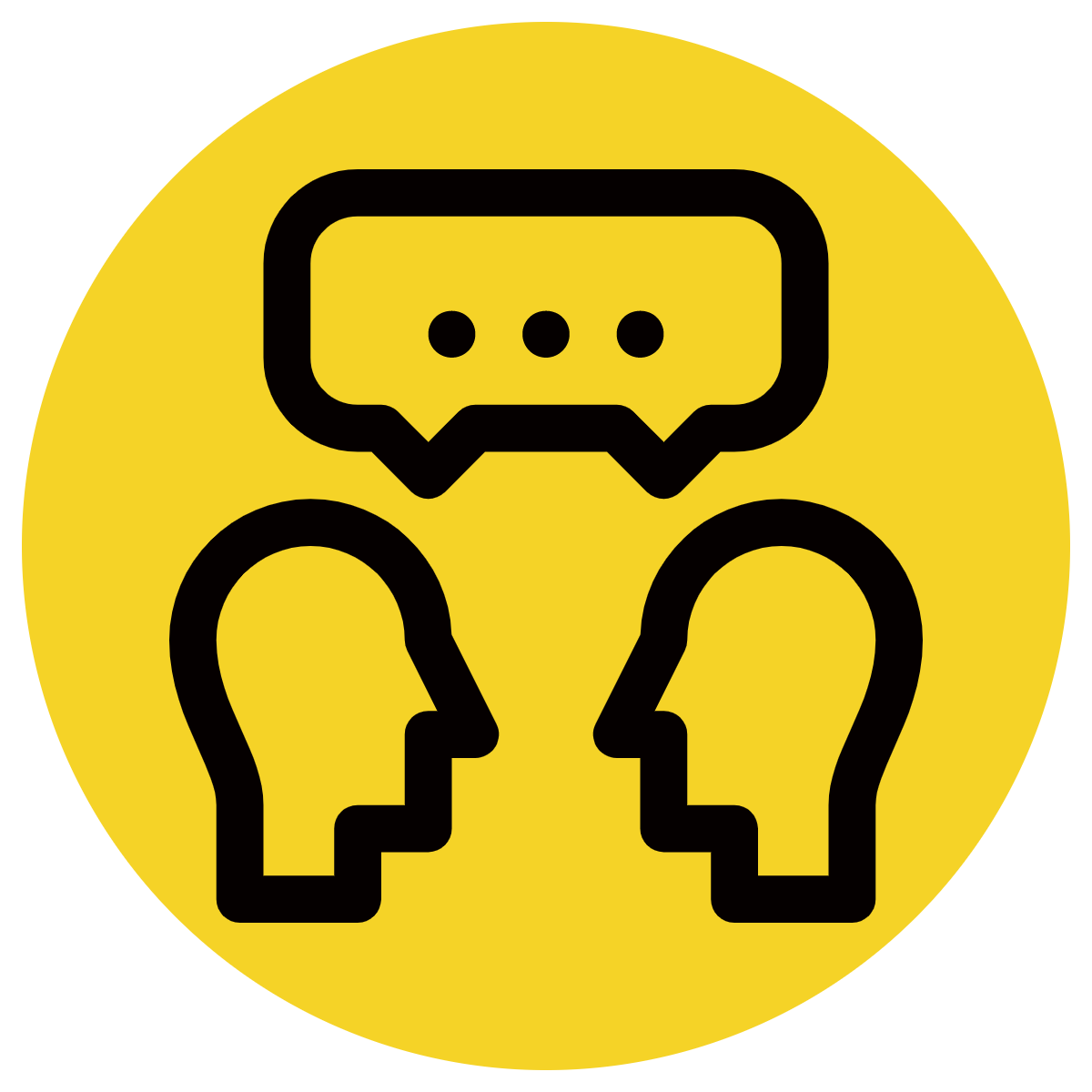 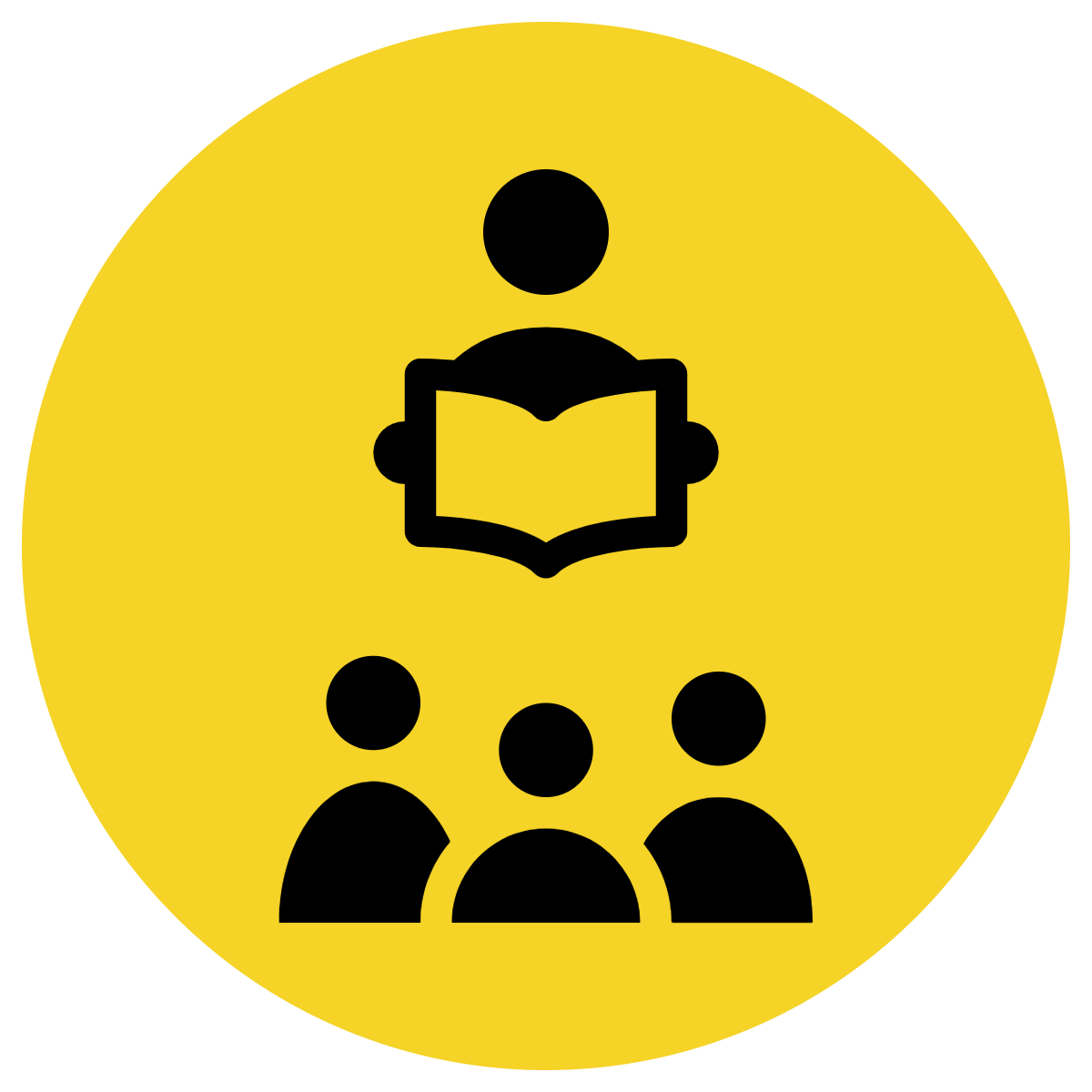 A complex sentence has an independent clause with one or more dependent clauses.
A dependent clause cannot be a sentence on its own.
An independent clause can be a stand alone sentence.
CFU:
Why is ‘before we go to bed’ dependent?
Why is ‘we must brush our teeth’ independent?
Before we go to bed, we must brush out teeth.


We must brush our teeth before we go to bed.
independent clause
dependent clause
independent clause
dependent clause
Remember: the independent clause can stand alone! Think about the meaning of the word ‘independent’- someone who is independent can do things on their own.
Concept Development
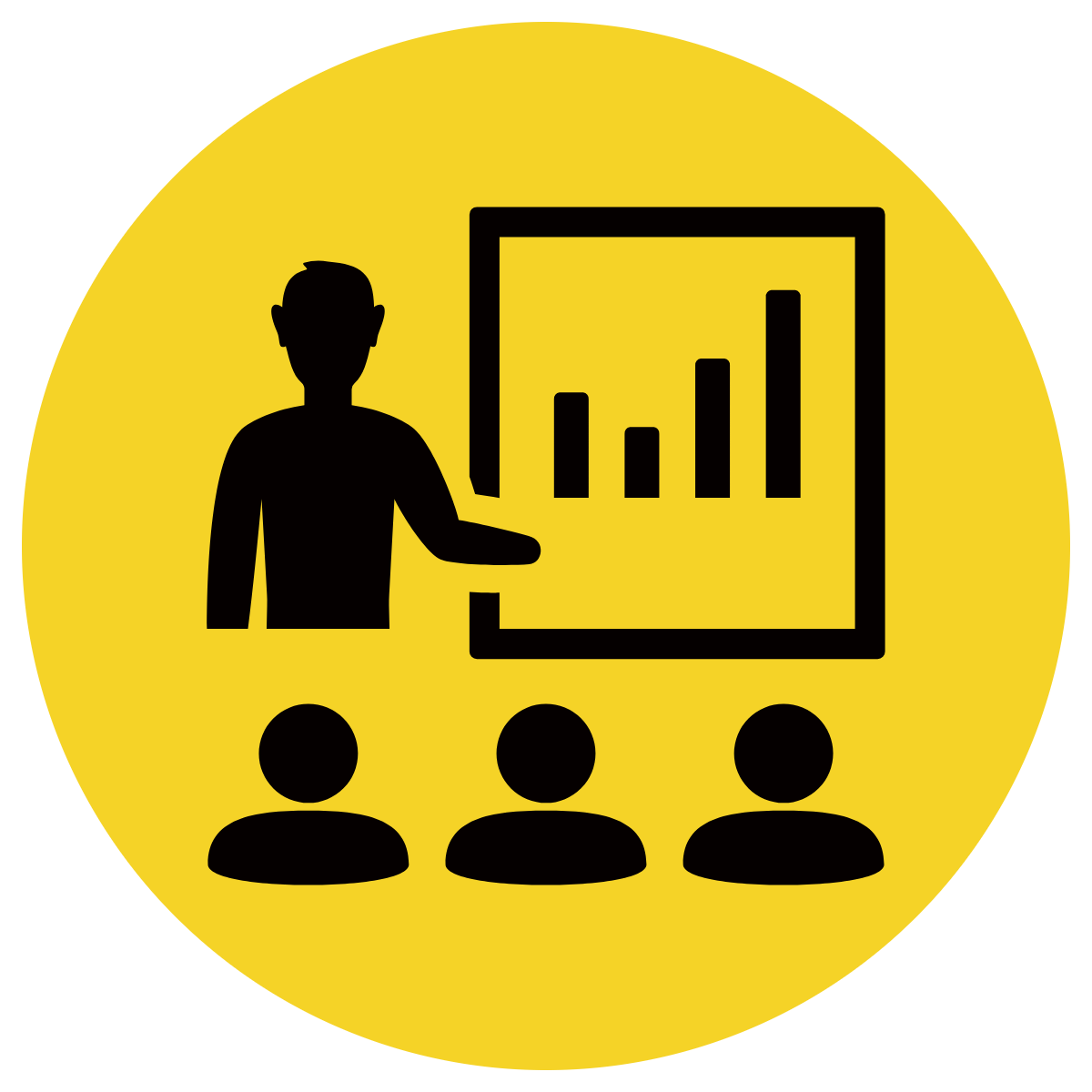 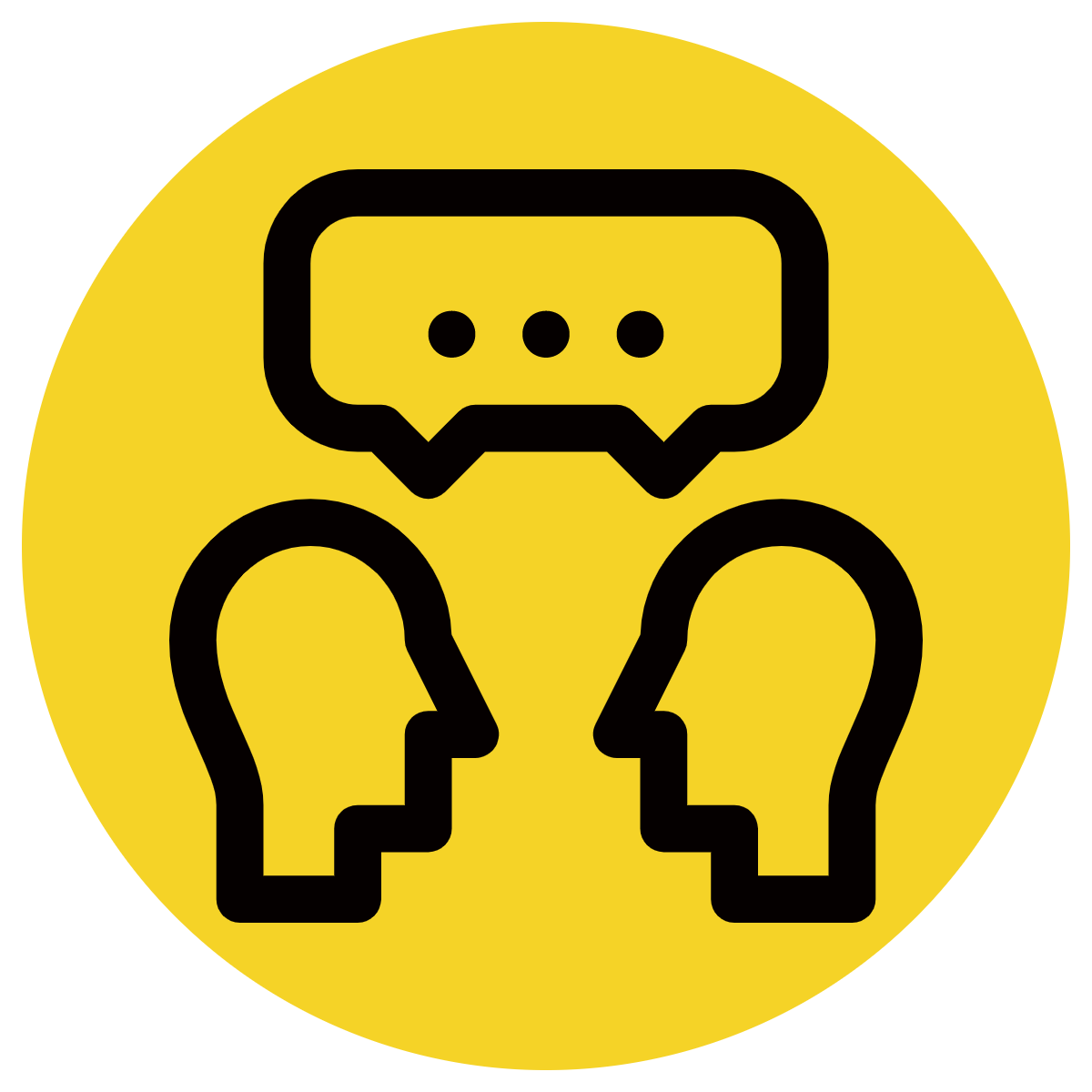 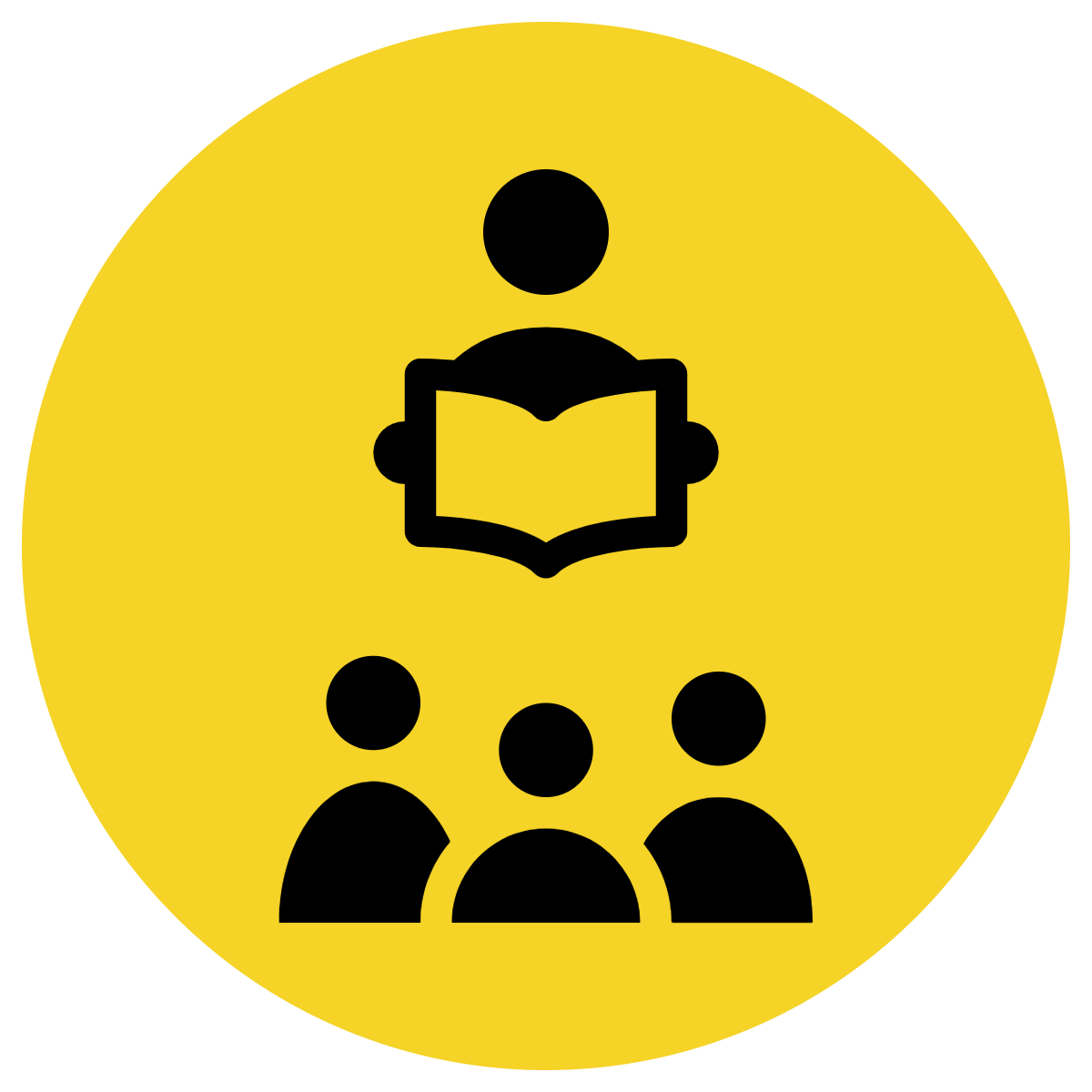 Complex sentences contain subordinating conjunctions. They are used to connect a dependent clause to an independent clause. 
Sometimes they are at the start of the sentence, and other times they are in the middle of a sentence- depending on where the dependent clause is within the sentence.
CFU:
Why is ‘the fox outsmarted the hunters’ the independent clause?
Why is ‘despite being known for its timid nature’ the dependent clause’?
Despite being known for its timid nature, the fox 

outsmarted the hunters.


The fox outsmarted the hunters, despite being known for its timid nature.
independent clause
dependent clause
independent clause
dependent clause
Concept Development
Some types of subordinate conjunctions are time, cause, and concession.
Adapted from Writing Matters Developing Sentence Skills in Students of All Ages (William Van Cleave)
Concept Development
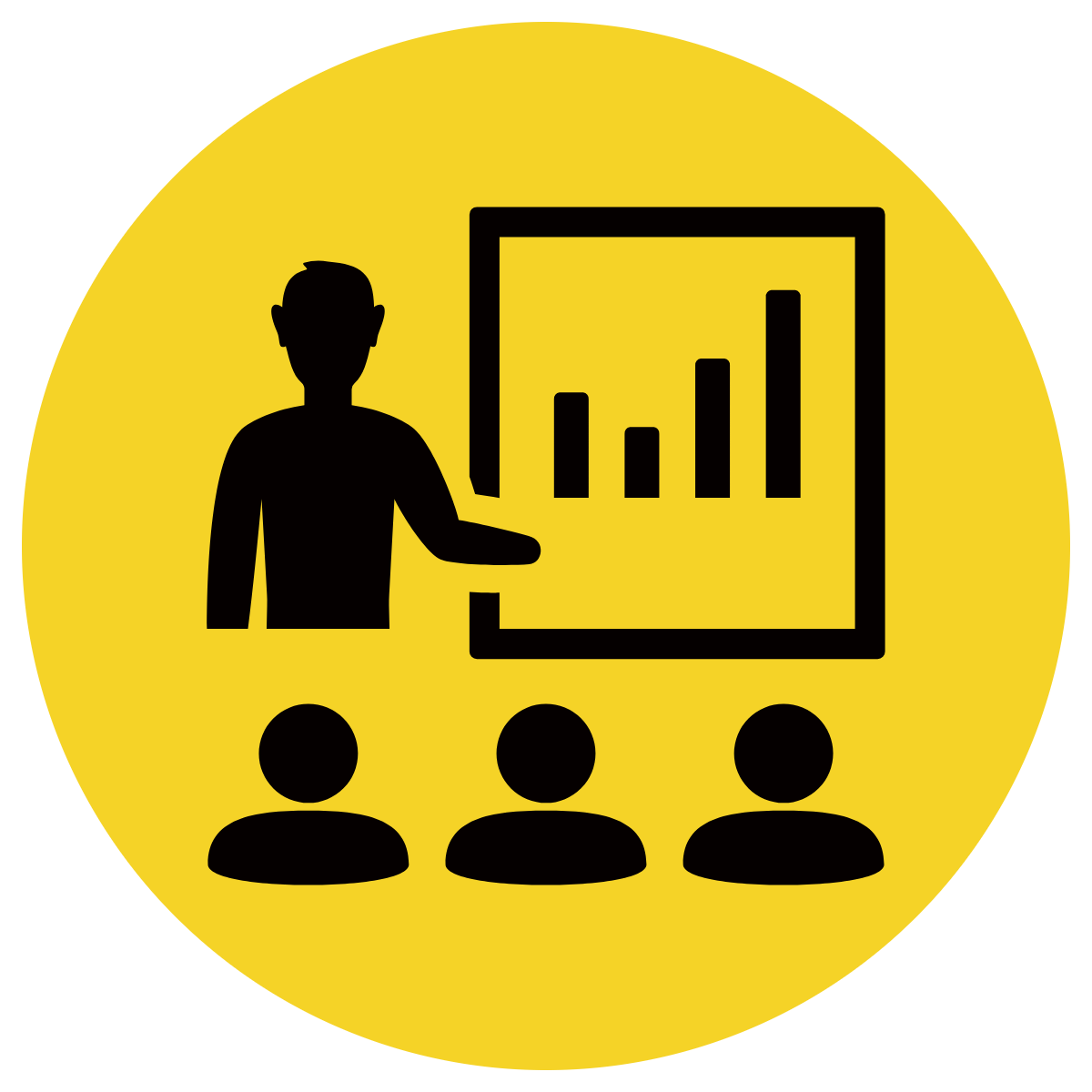 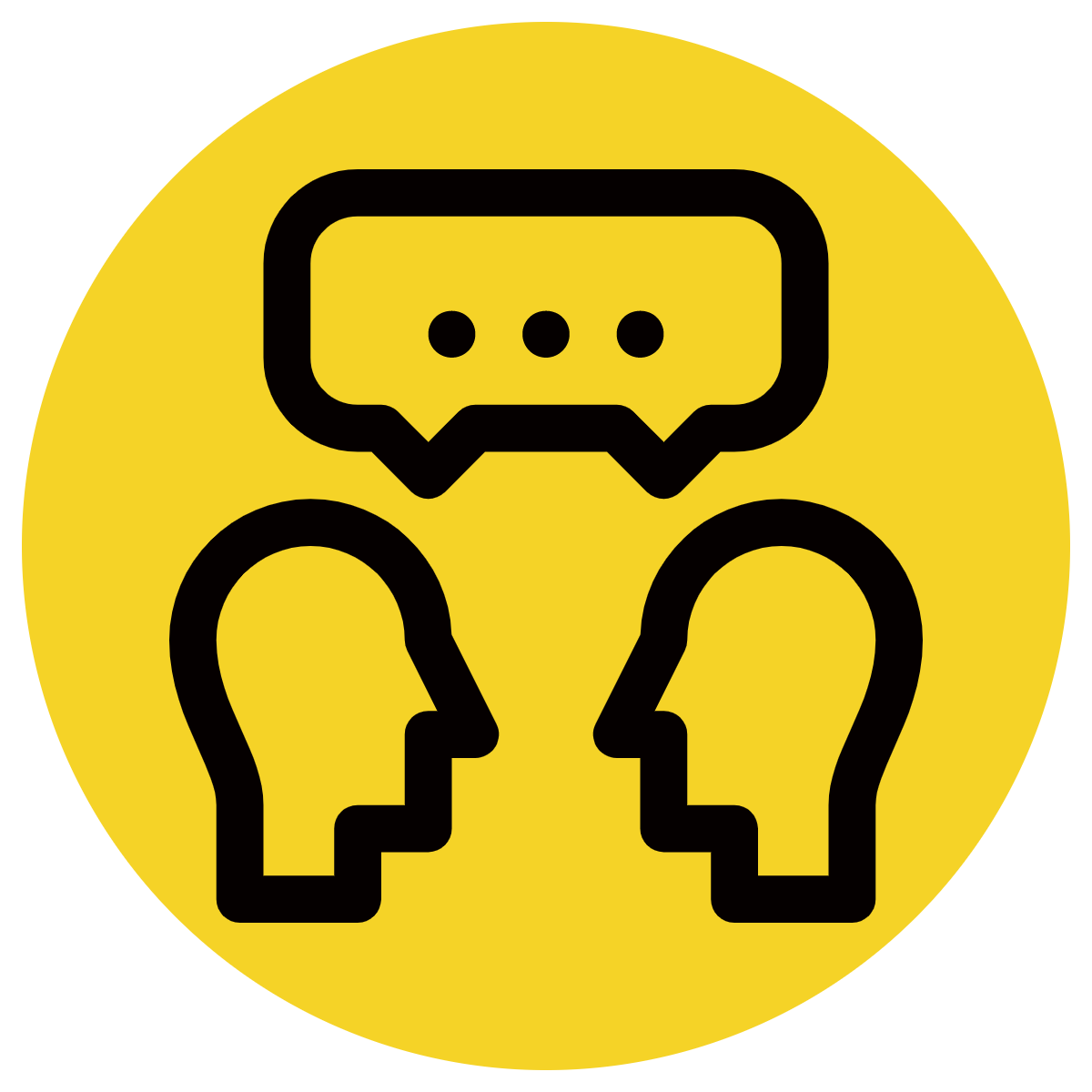 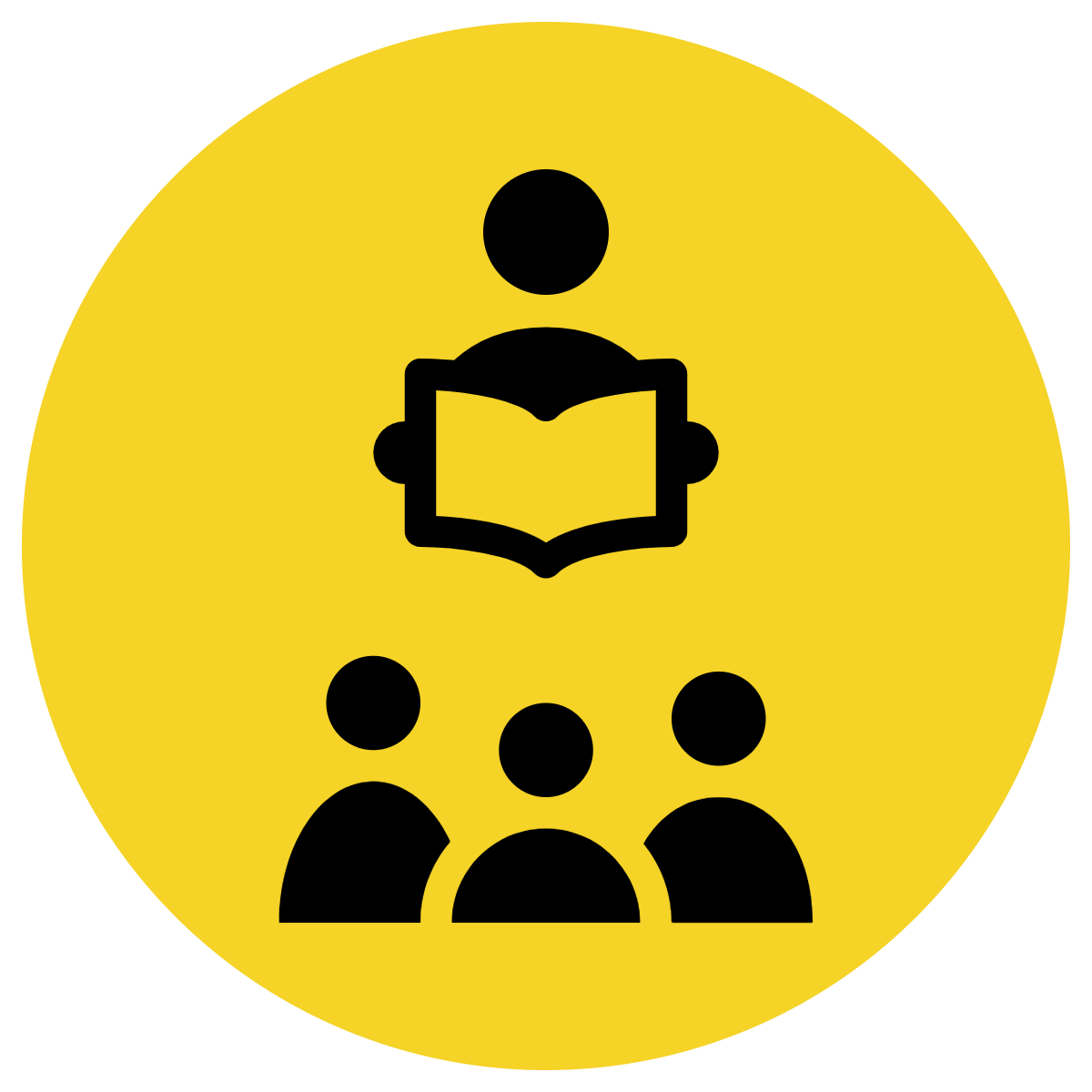 CFU:
What is the subordinating conjunction? 
Why is this an example of a complex sentence?
Examples of complex sentences:
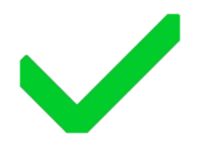 1. As soon as the sun rose, the birds began to sing their songs.
2. The girl walked into the classroom, despite being very nervous.
3. Since we missed the bus, we had to walk to school.
4. After the bell rang, the children ran to class.
In all of these sentences, the independent clause is underlined.
Concept Development
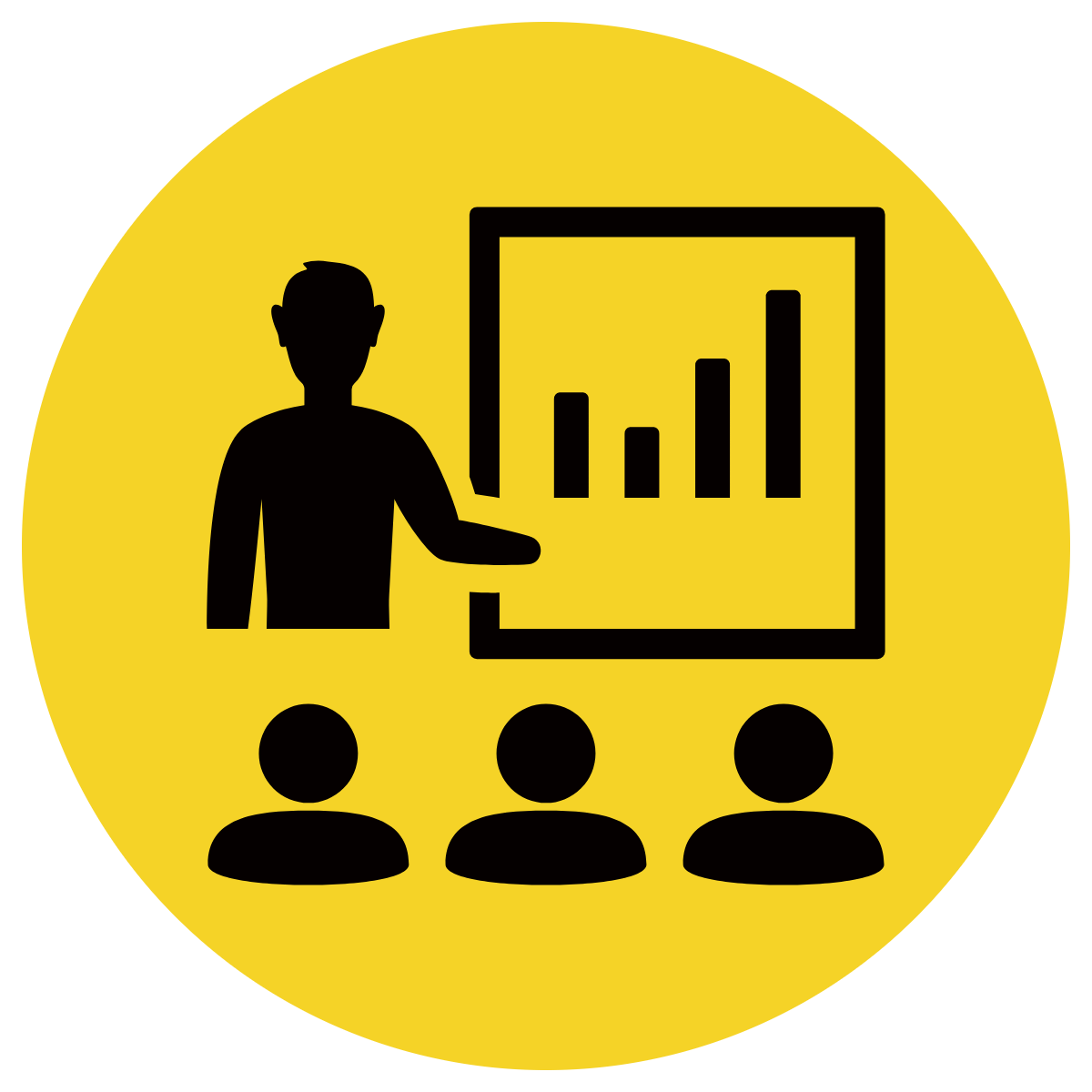 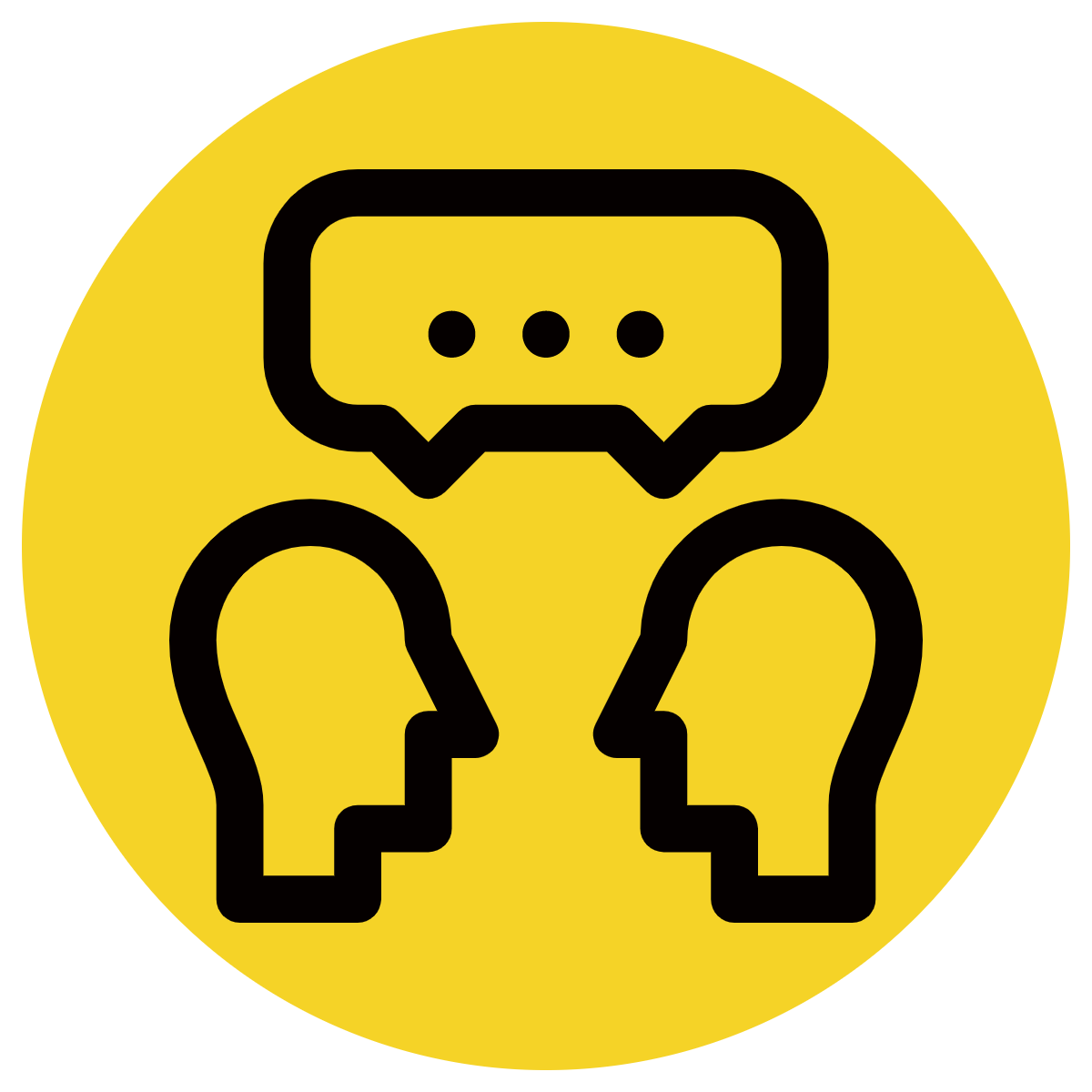 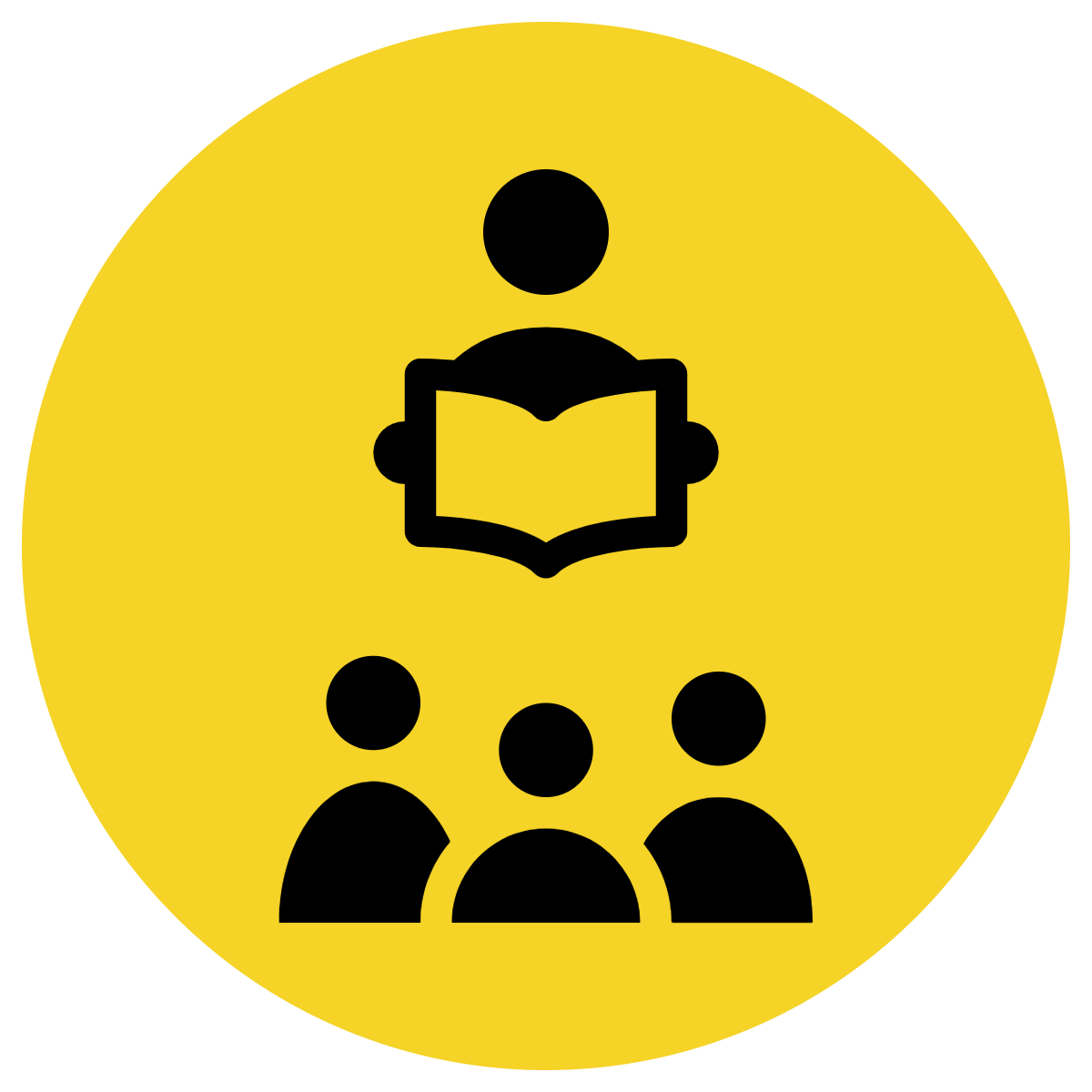 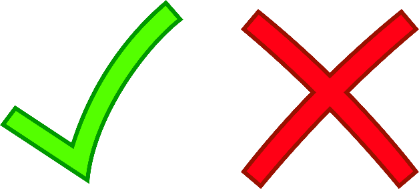 Non-Examples:
CFU:
Why is this not an example of a subordinate conjunction used in a complex sentence?
1. I don’t want to go to school.
This sentence is an independent clause. It does not have a subordinate conjunction or a dependent clause.
2. Other kids get an answer wrong too, but they don’t seem too bothered.
This sentence contains two independent clauses with a coordinating conjunction. It does not have a subordinate conjunction or a dependent clause.
Hinge Point Question
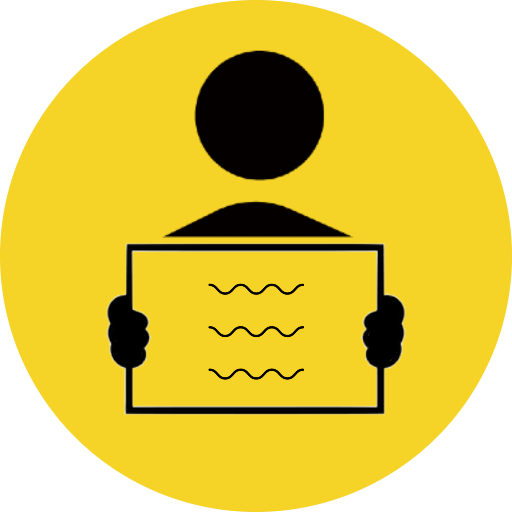 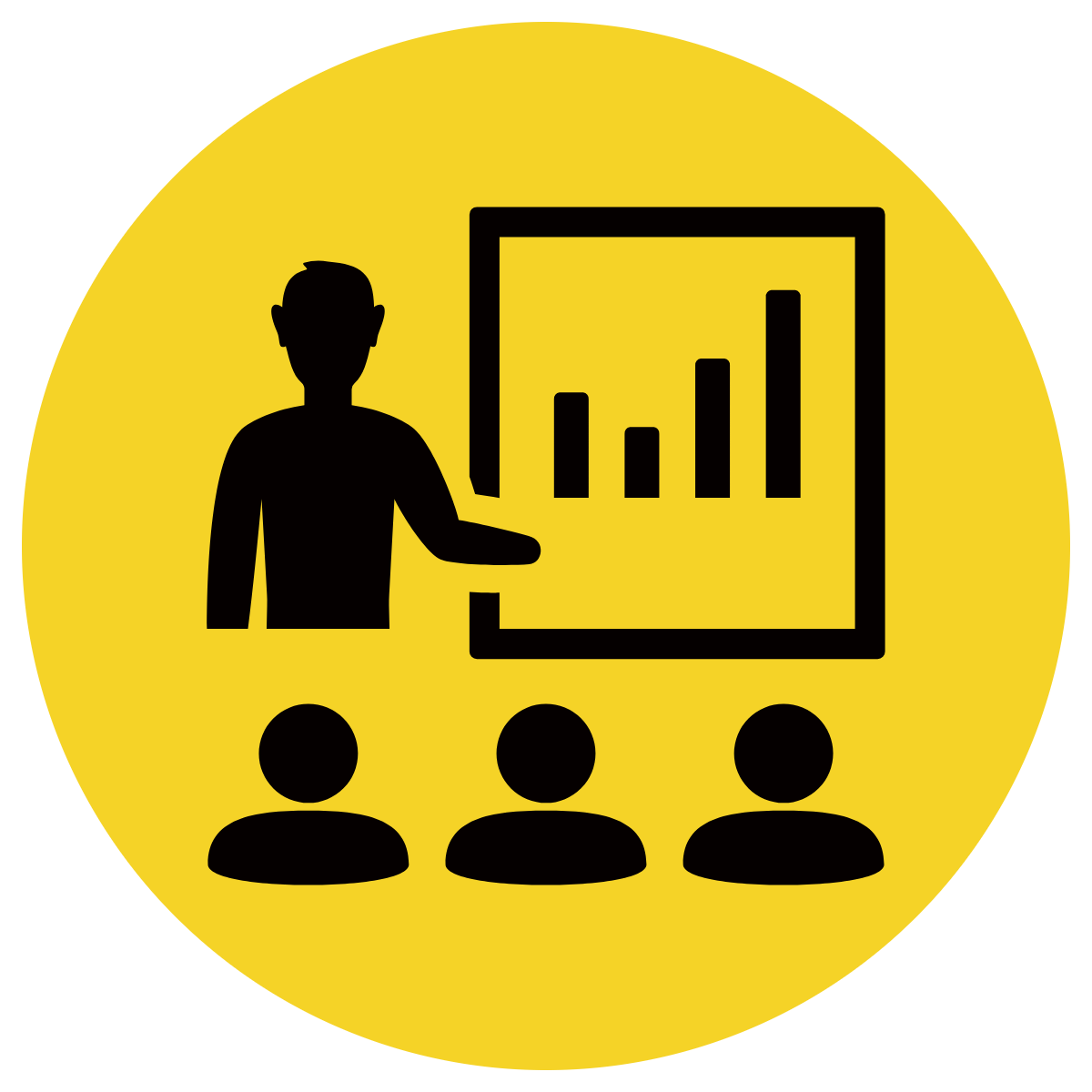 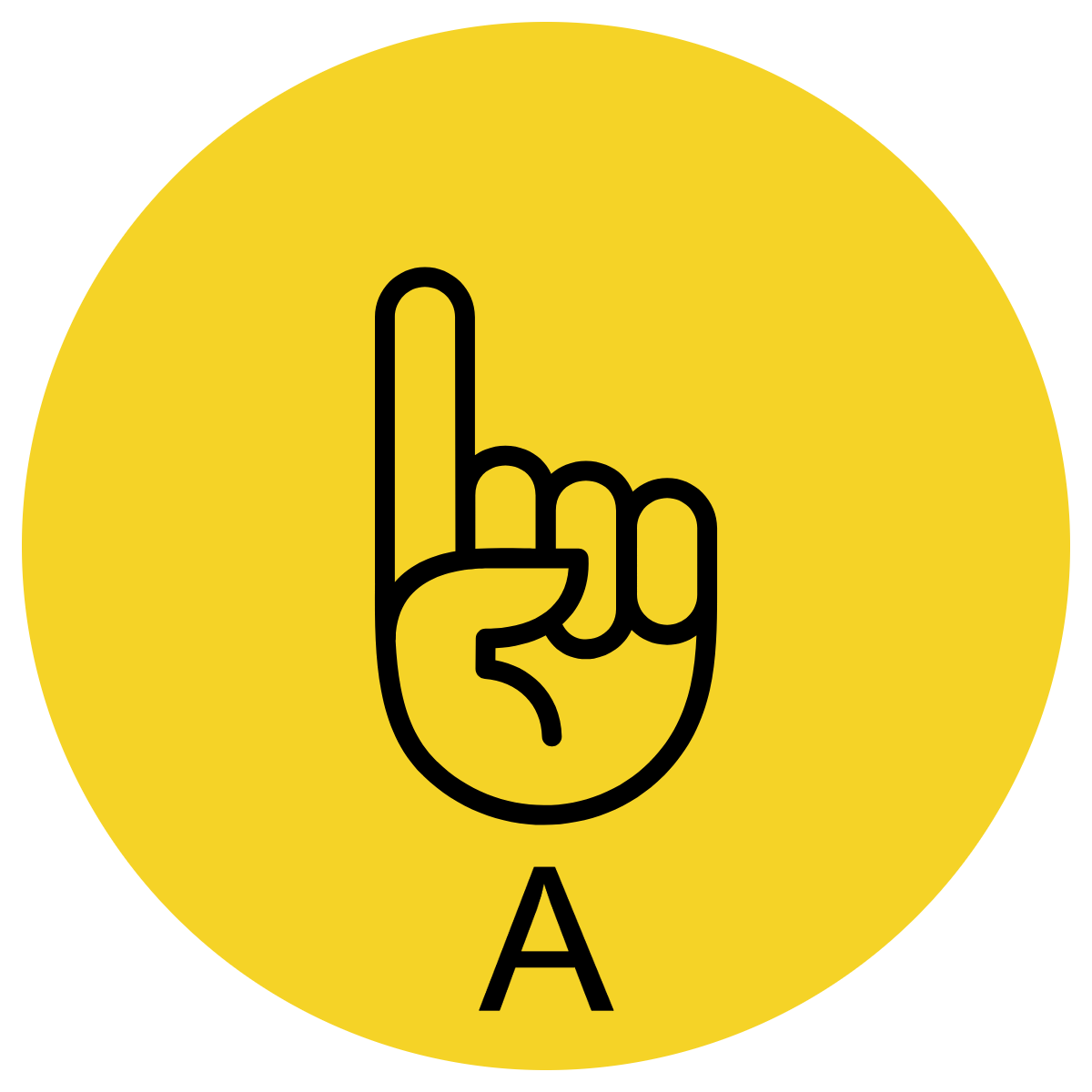 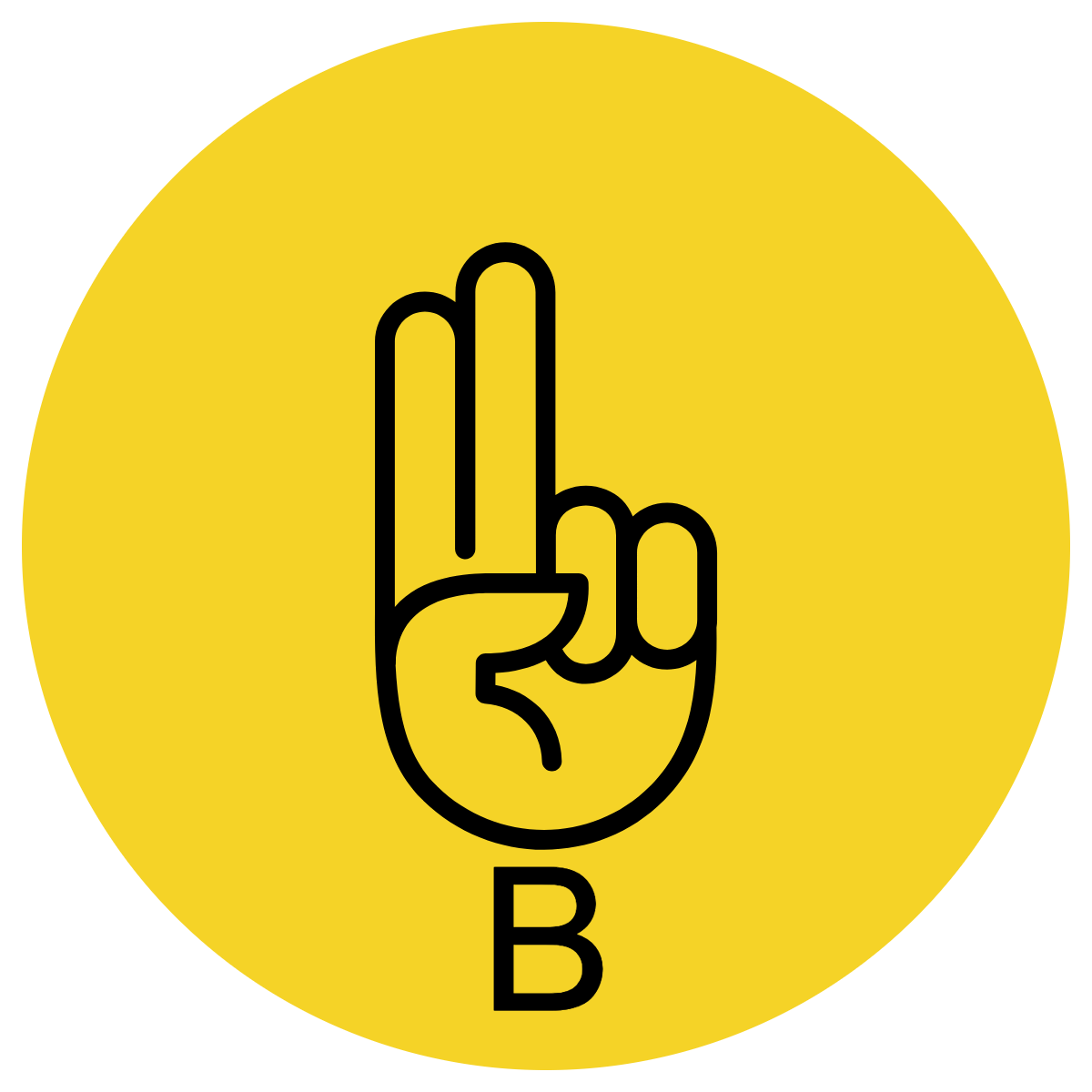 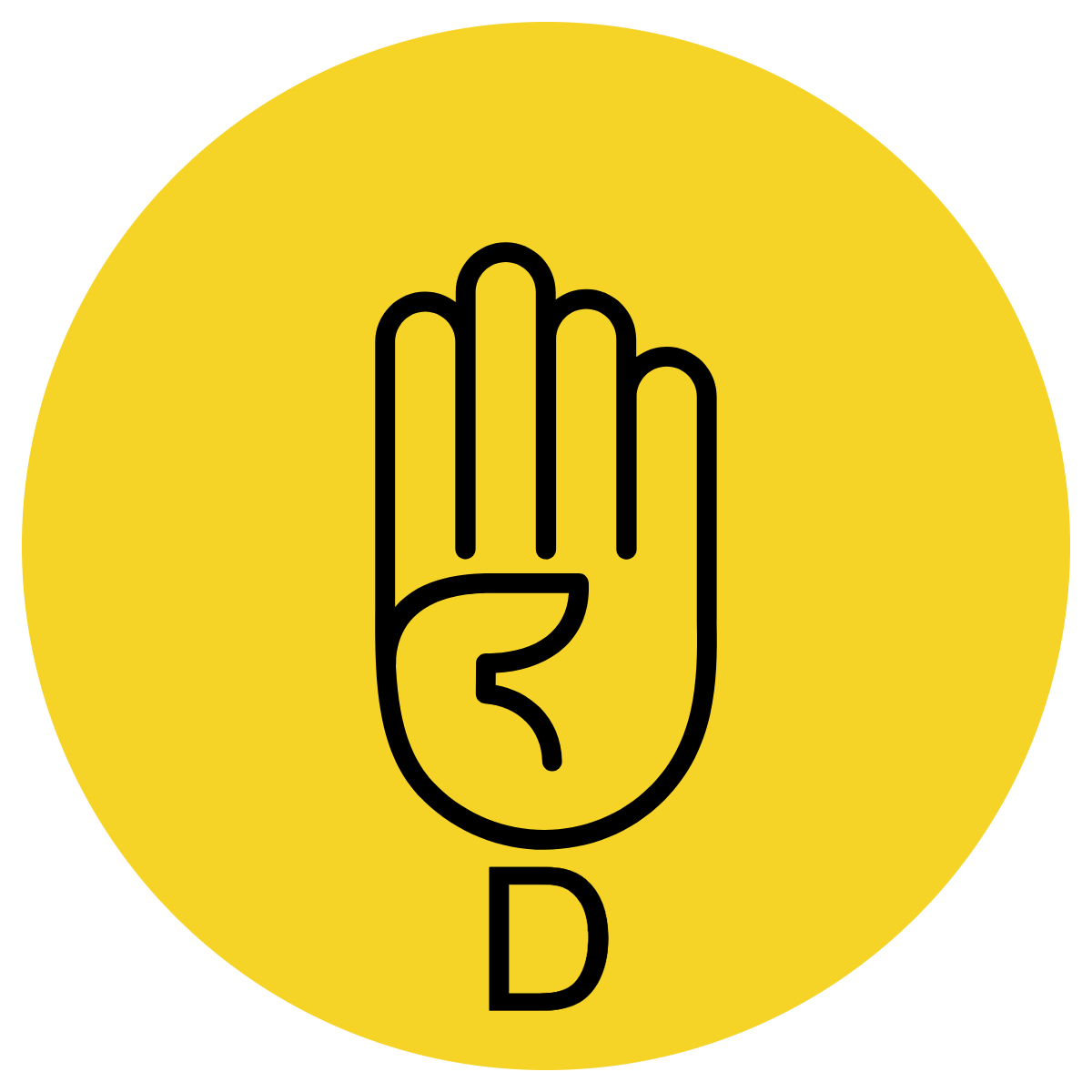 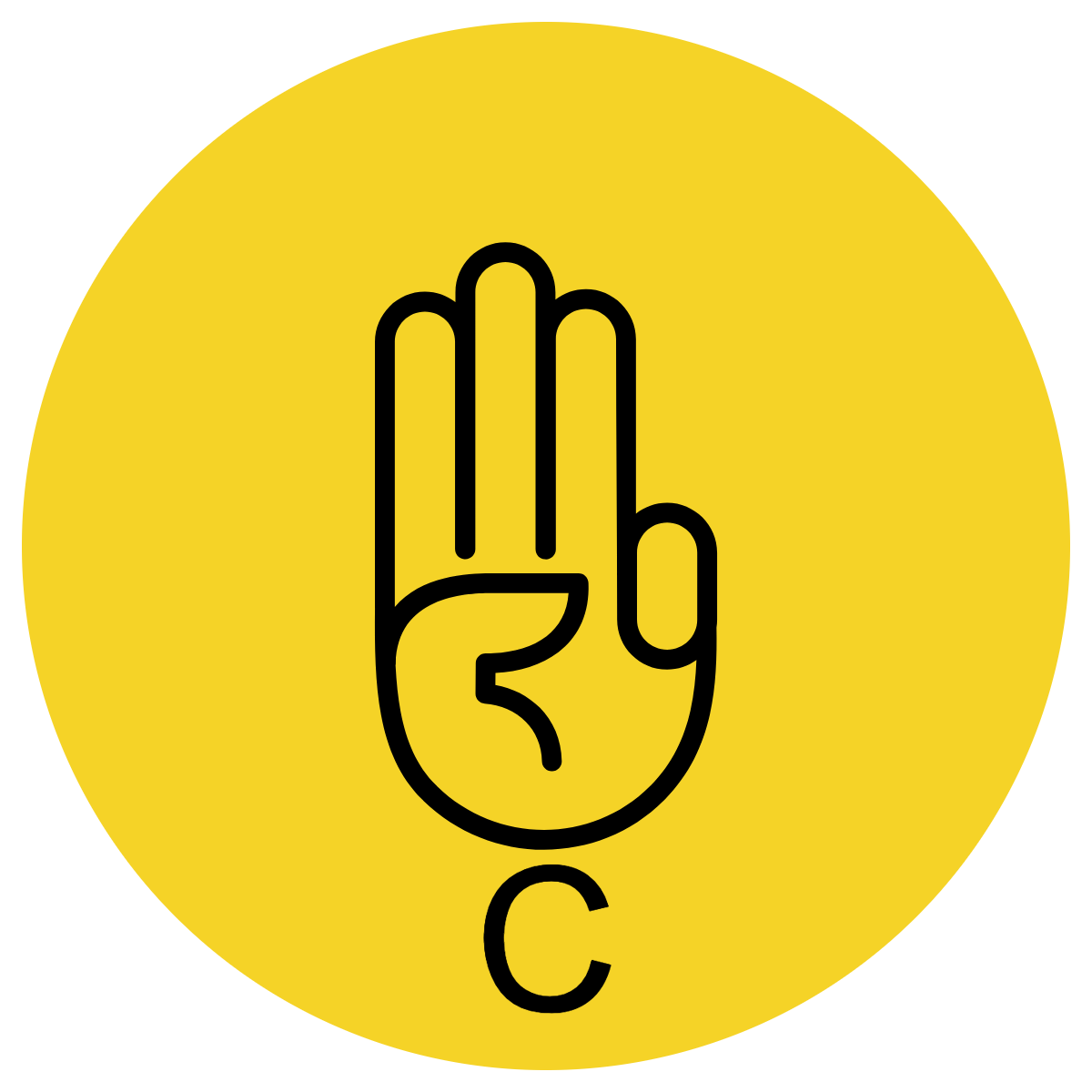 CFU:
Why is it/ isn’t it a an example of a subordinate conjunction in a complex sentence?
What sentences are complex?
Mum was making our favourite meal, macaroni and cheese. 

Being different isn’t easy, until you decide it’s a good thing to be.

Some trees are tall but other trees are not.

I could not stay outside all evening because I had homework to finish.
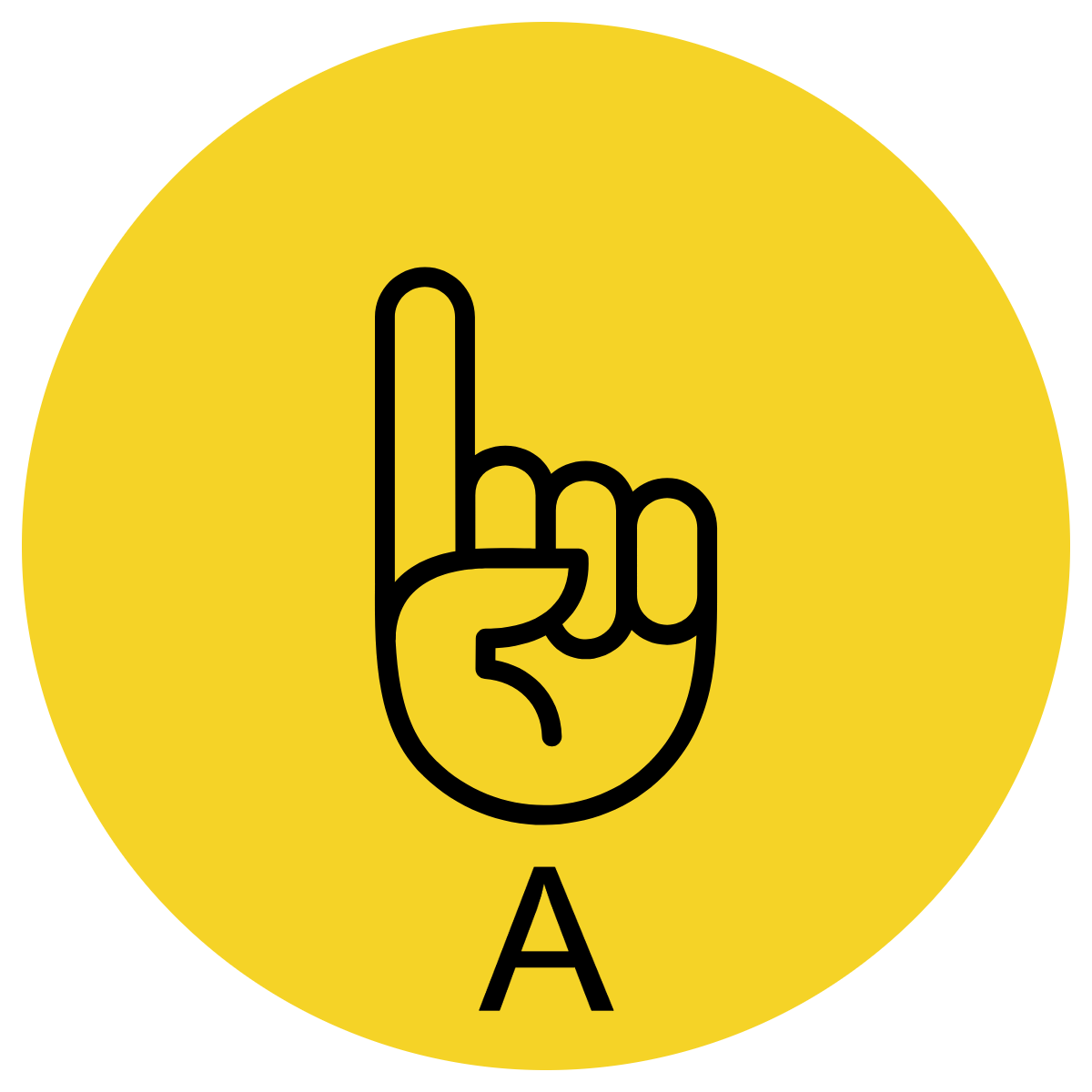 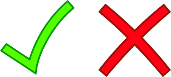 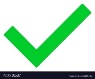 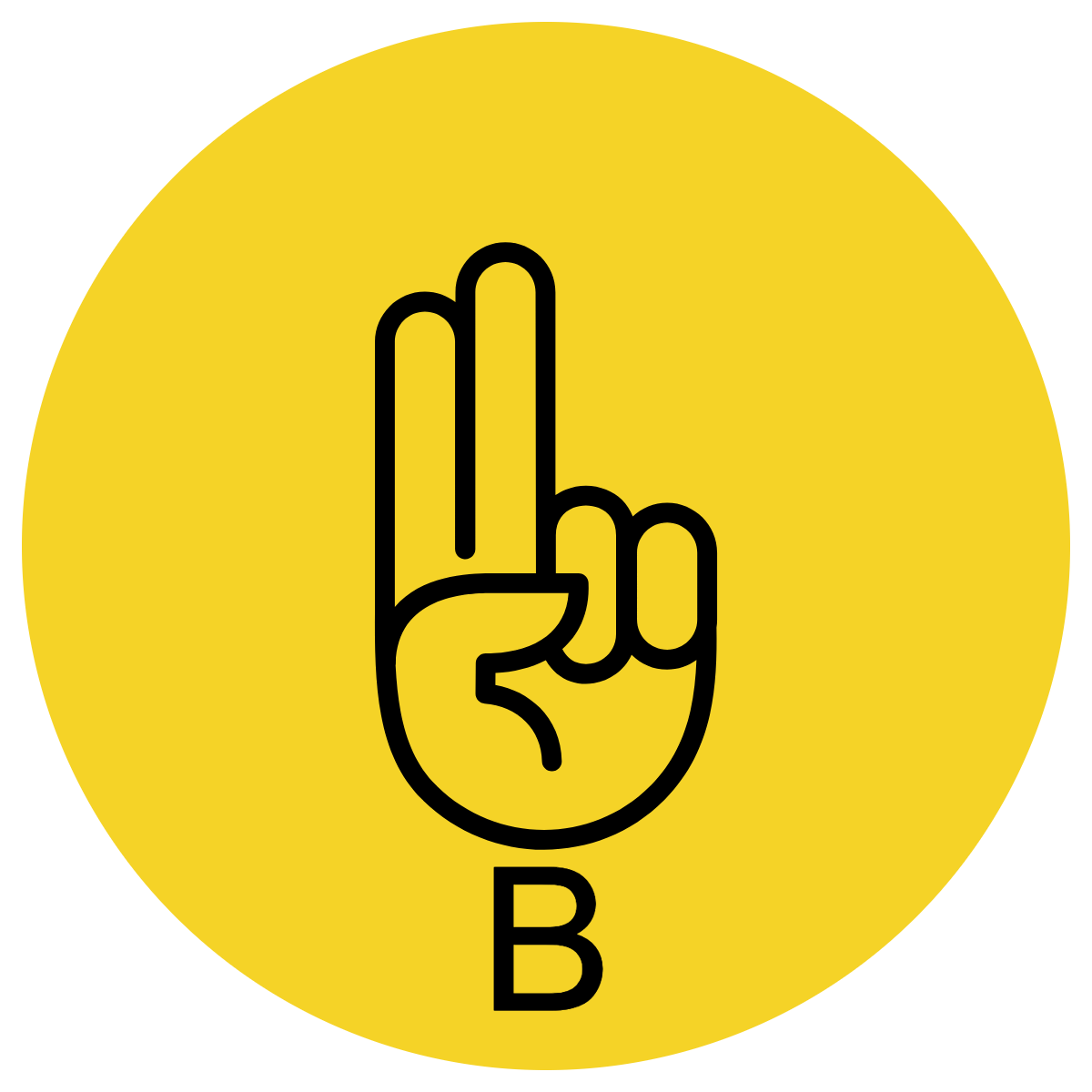 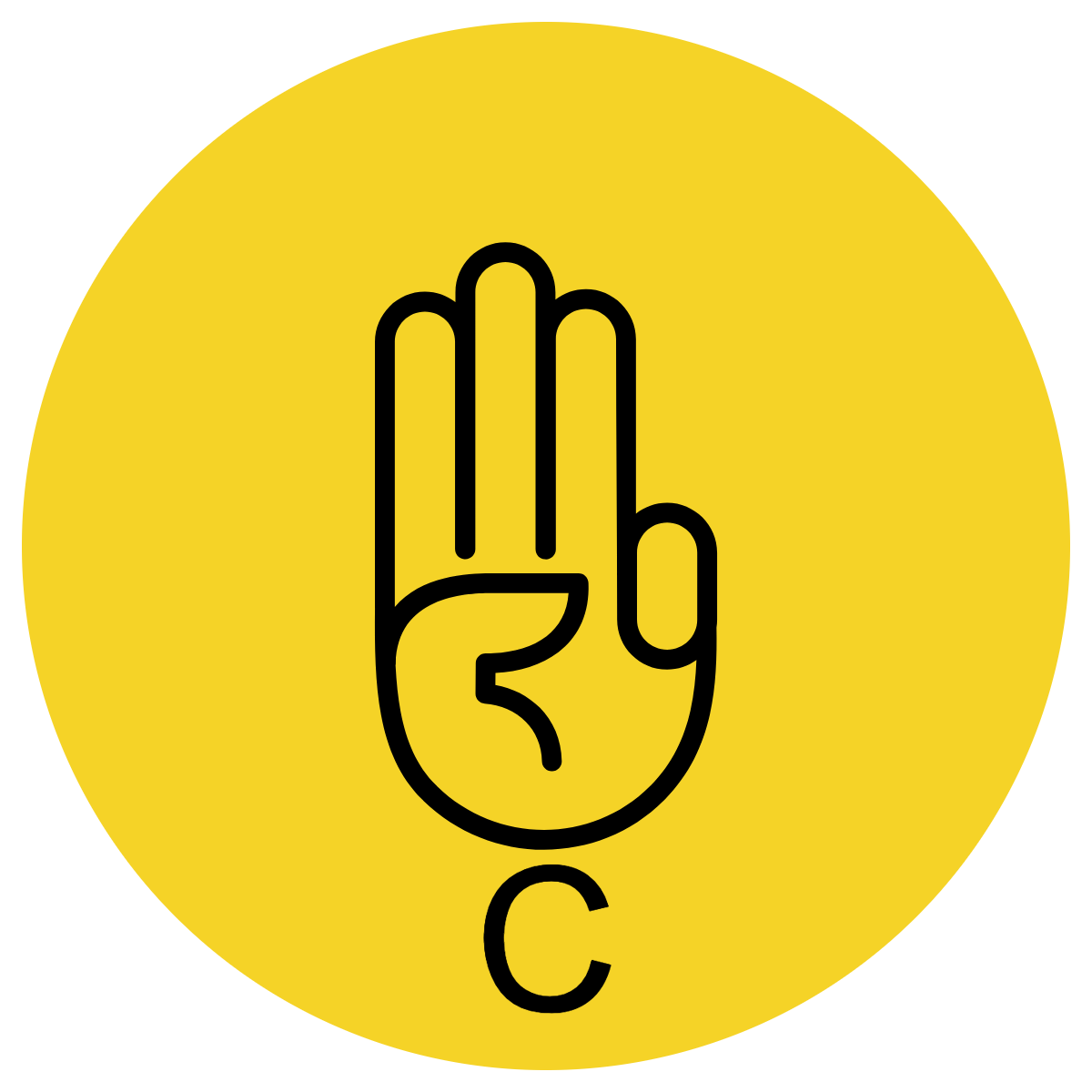 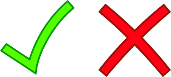 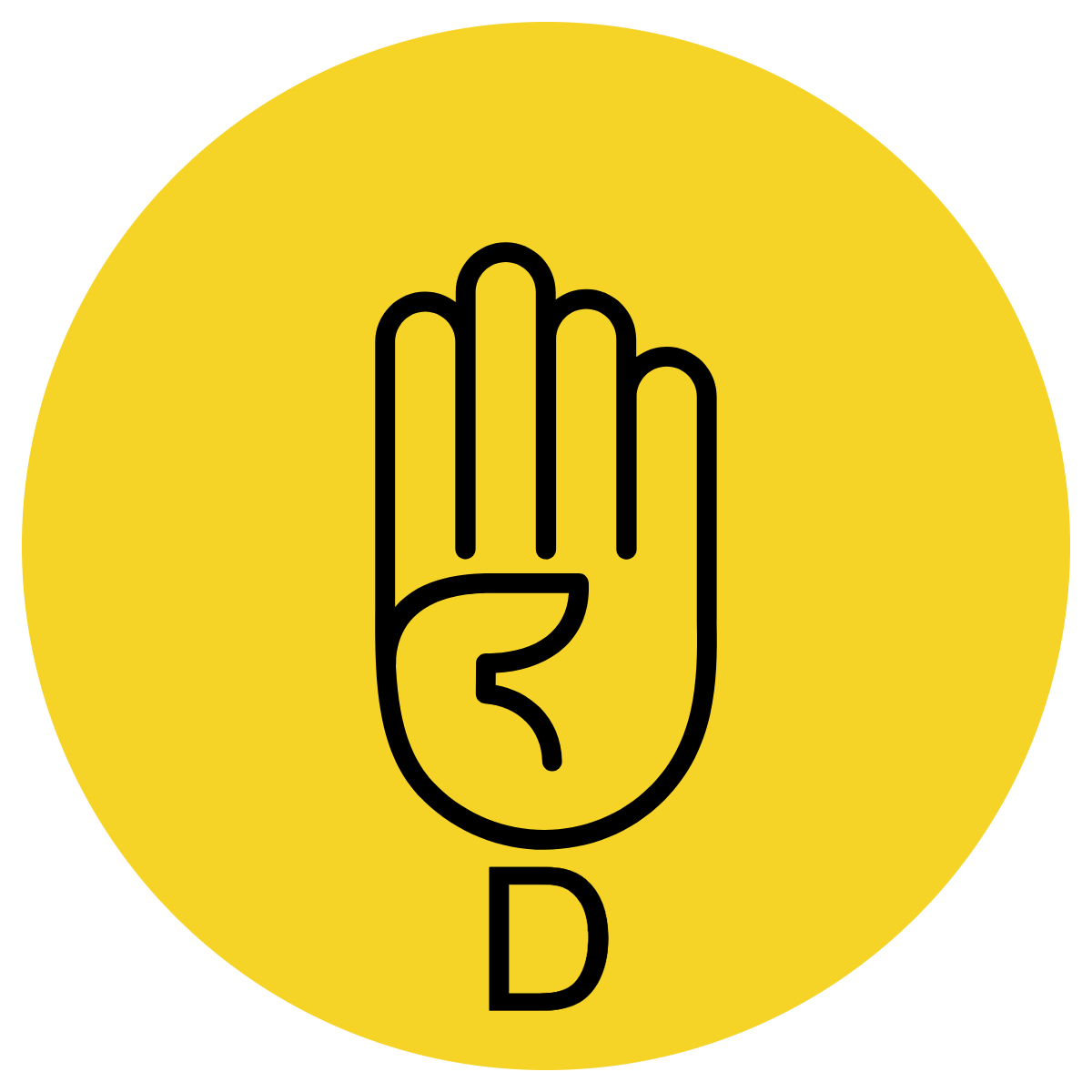 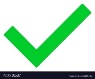 Concept Development- re-explanation
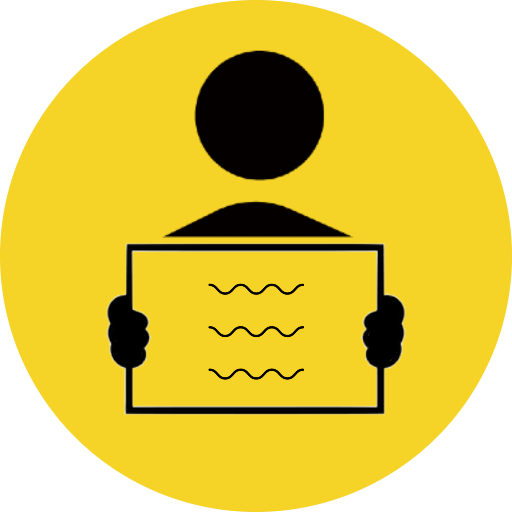 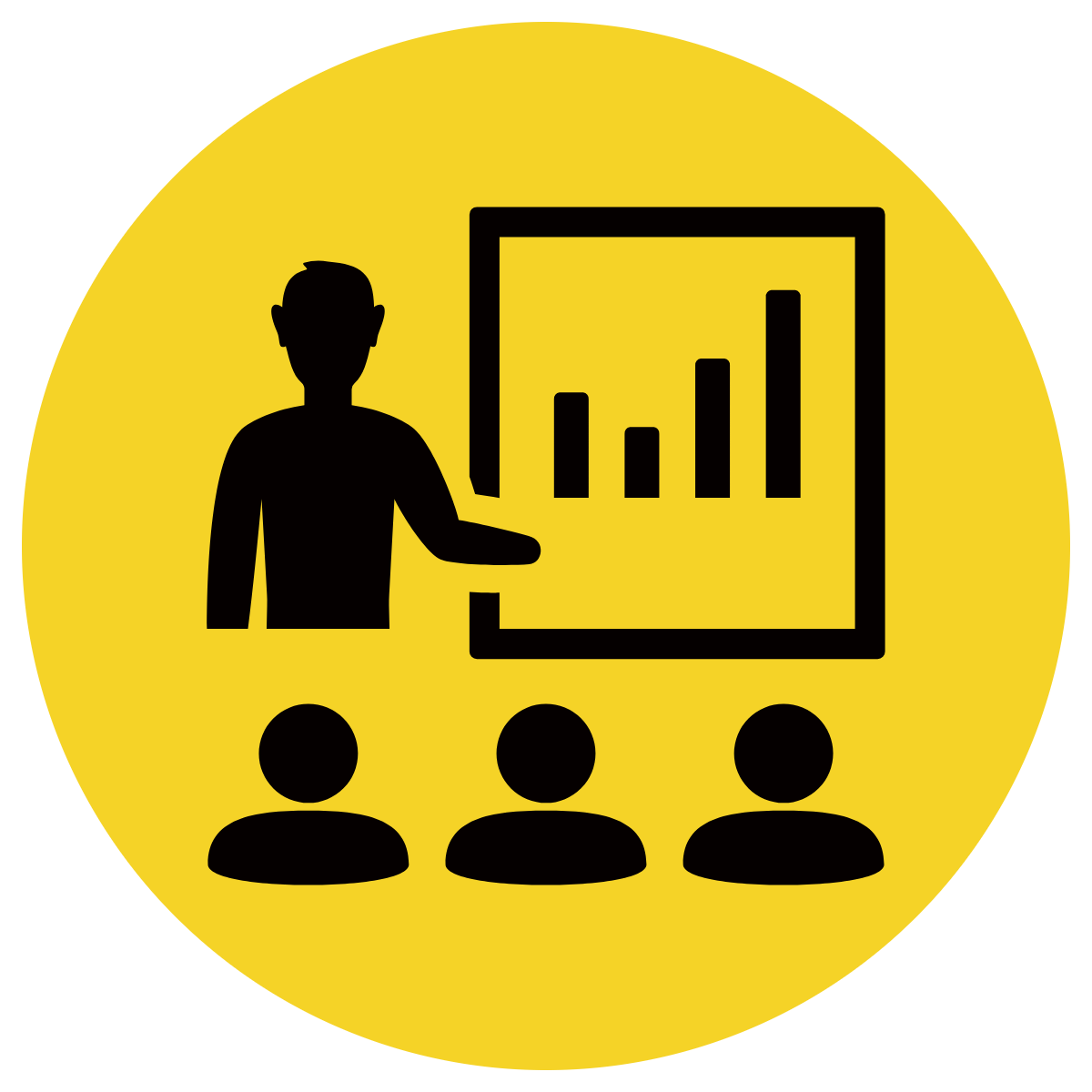 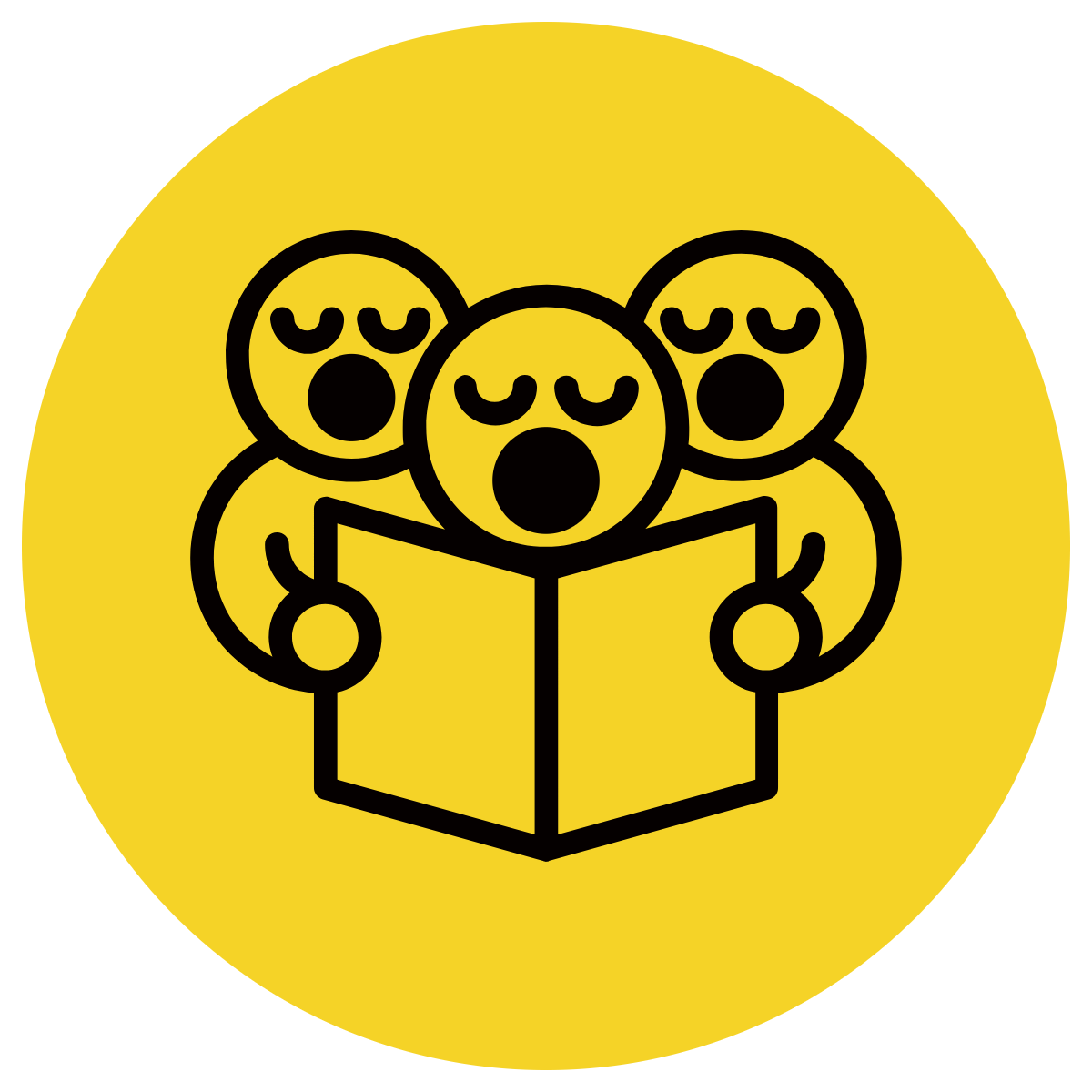 Circle the subordinate conjunction
Underline the independent clause
CFU:
What’s the subordinate conjunction?
Why is ‘because he lost the race’ the dependent clause?
Butterflies remain in their chrysalis until they are ready to emerge.
Mum made some cookies which everyone enjoyed.
Since we moved house, I have made a lot of new friends.
Skill development: I do
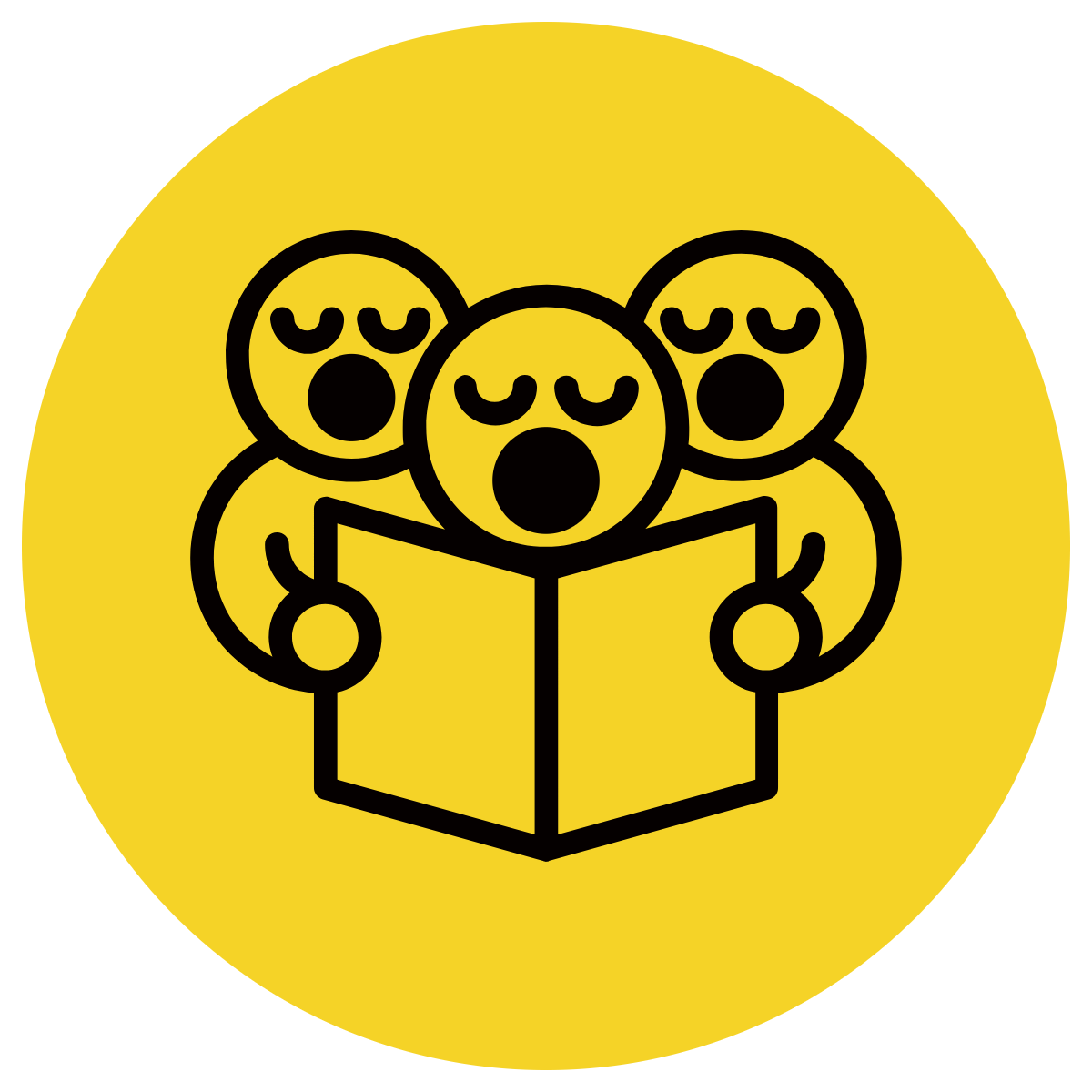 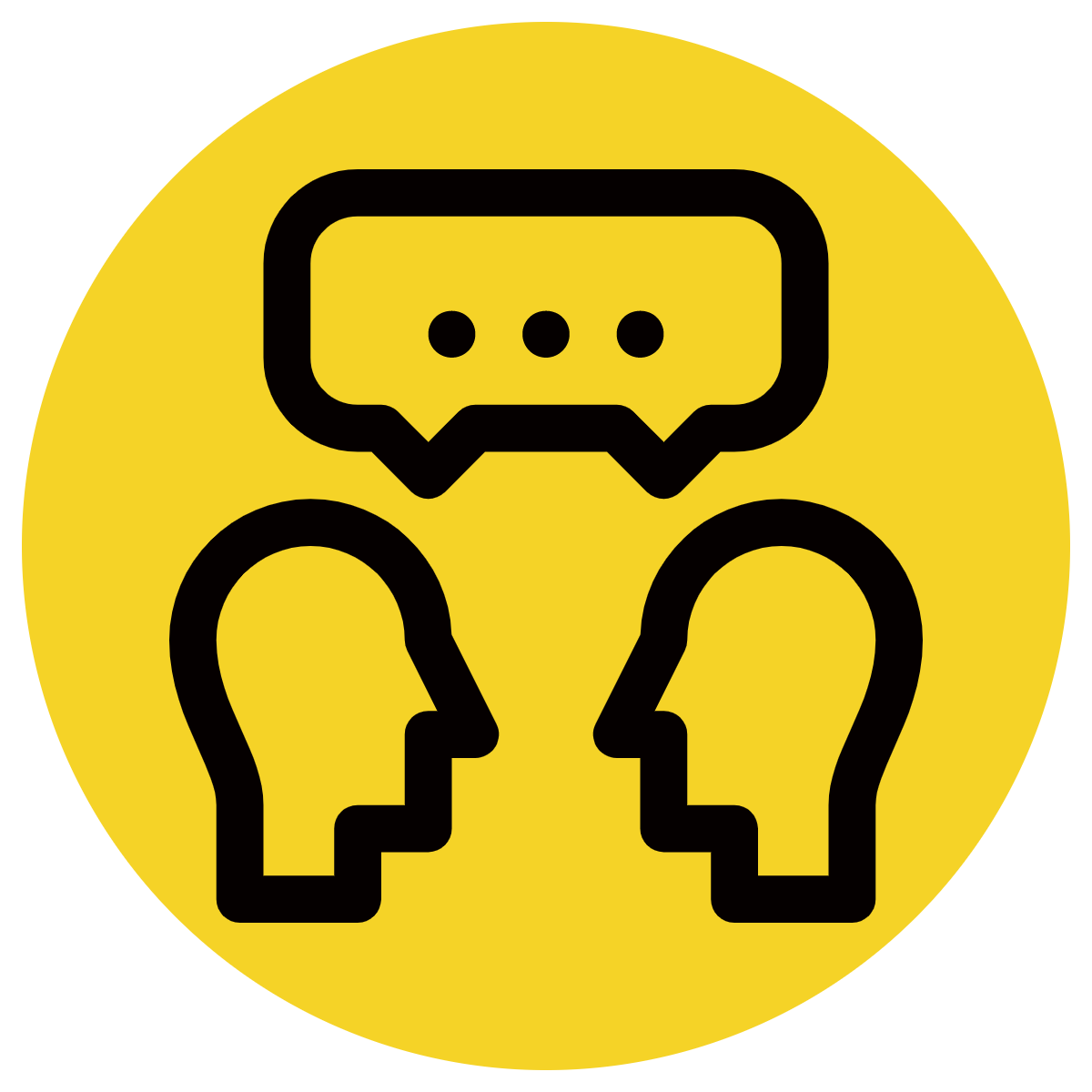 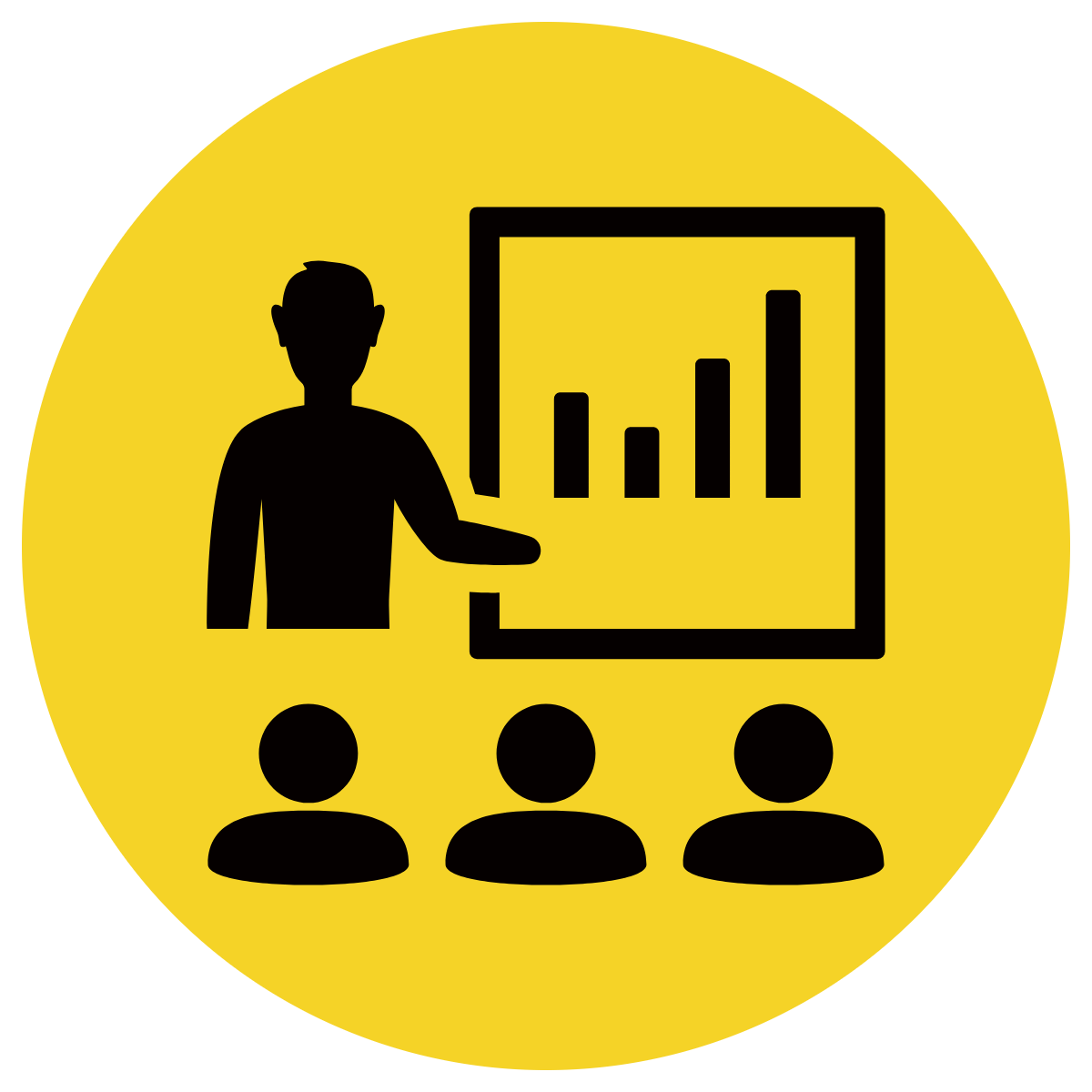 Read the sentence stem
Identify the subordinate conjunction
Complete the sentence
Check whether it makes sense (does the subordinating conjunction show the relationship between the clauses?
CFU:
What’s the subordinate conjunction?
What type of subordinating conjunction is it?
Although the weather was cold and raining….
Although the weather was cold and raining, we still played football.
Skill development: We do
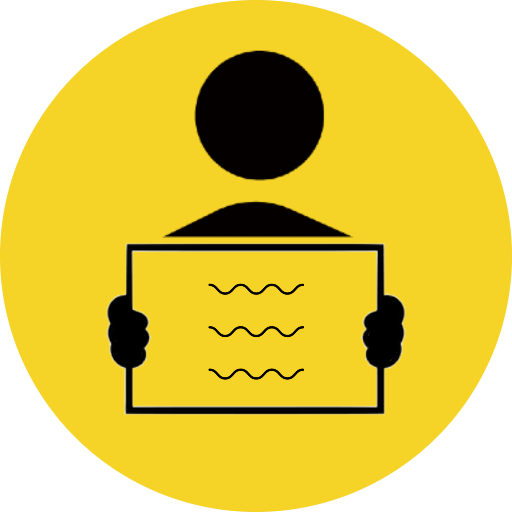 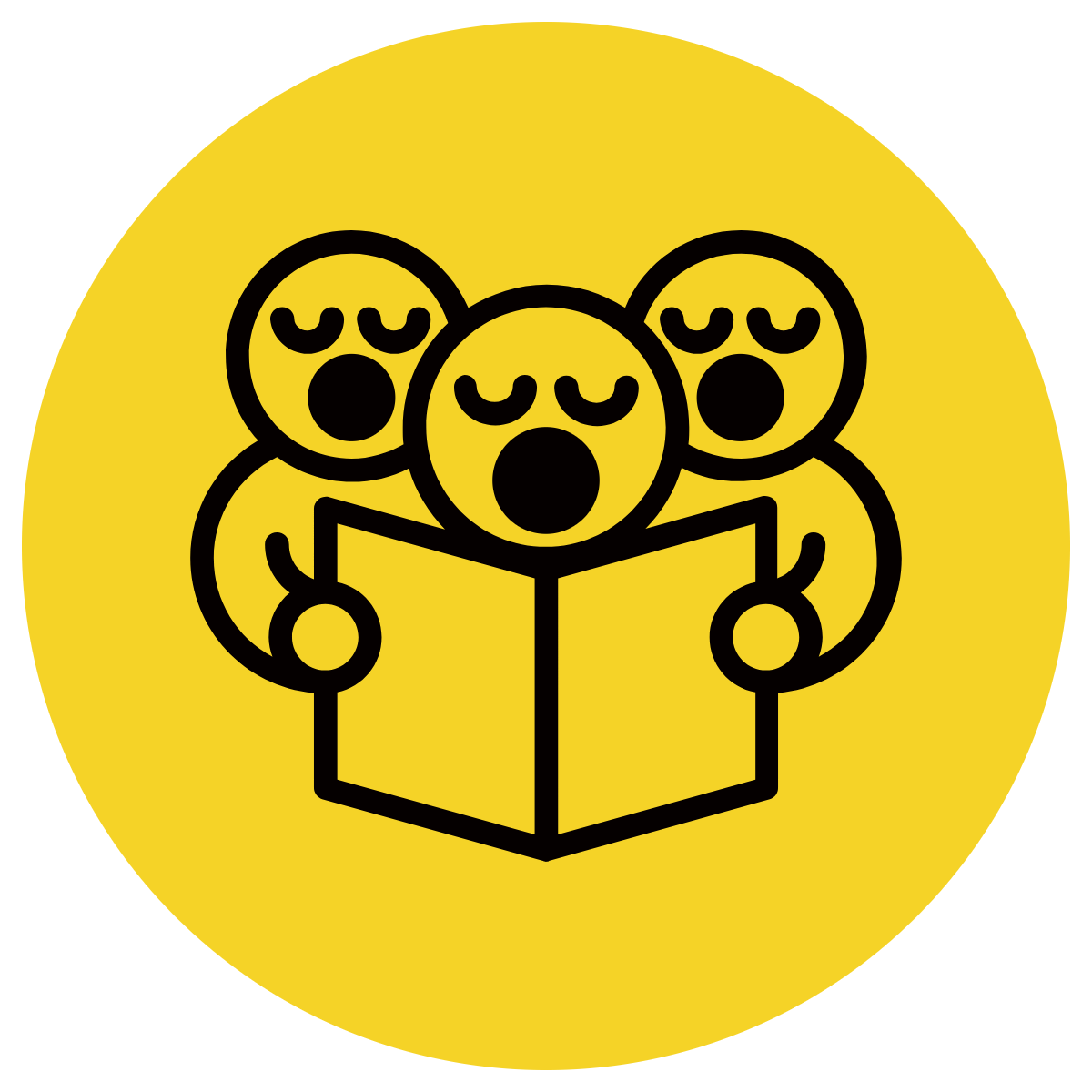 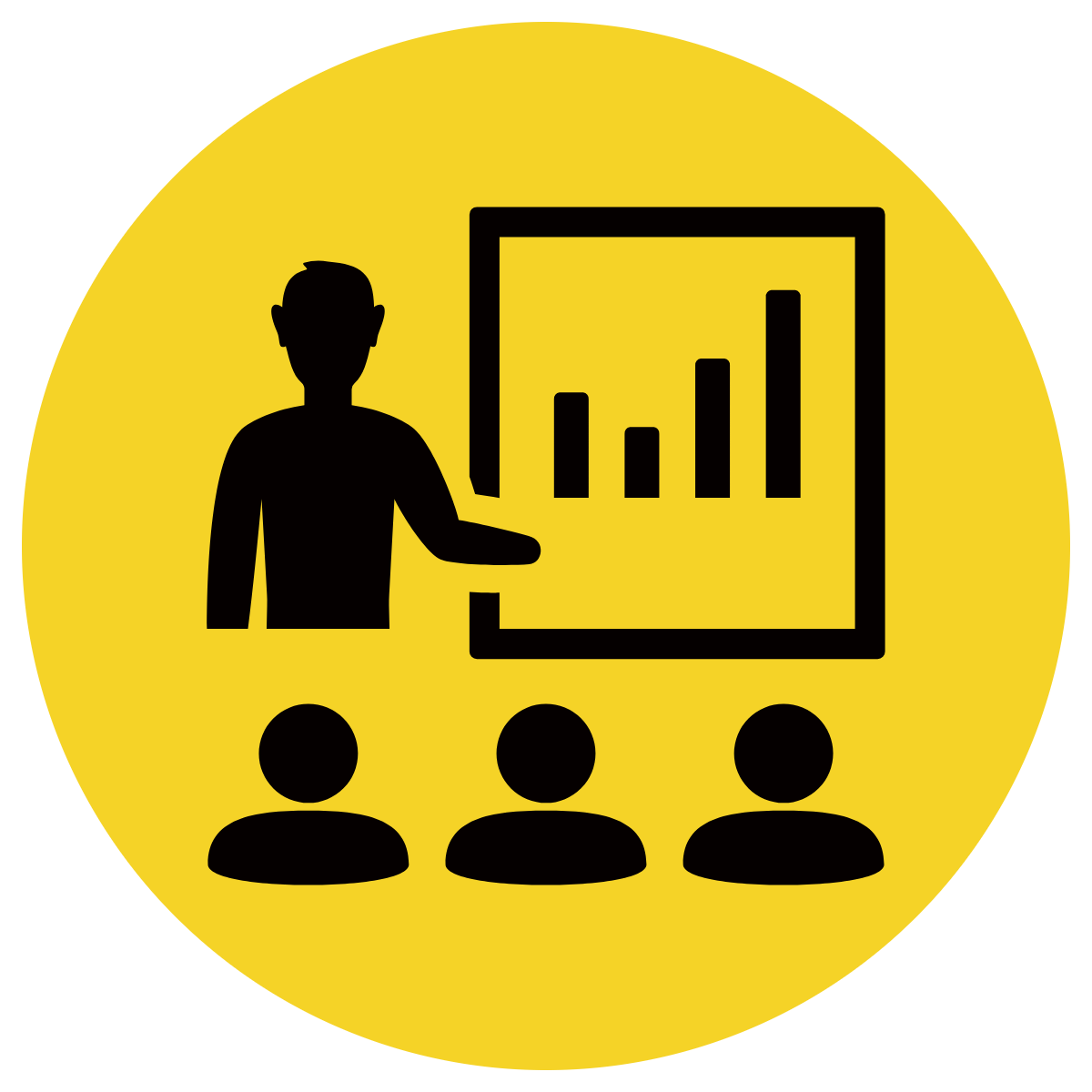 Read the sentence stem
Identify the subordinate conjunction
Complete the sentence
Check whether it makes sense (does the subordinating conjunction show the relationship between the clauses?
CFU:
What’s the subordinate conjunction?
What type of subordinating conjunction is it?
Because the school was growing rapidly, …
Because the school was growing rapidly, they had to build new classrooms.
Skill development: We do
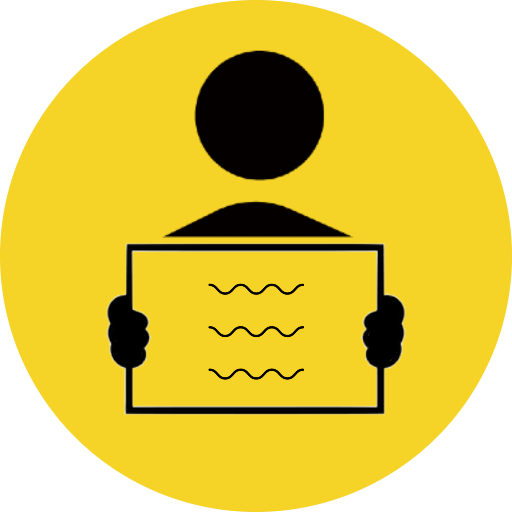 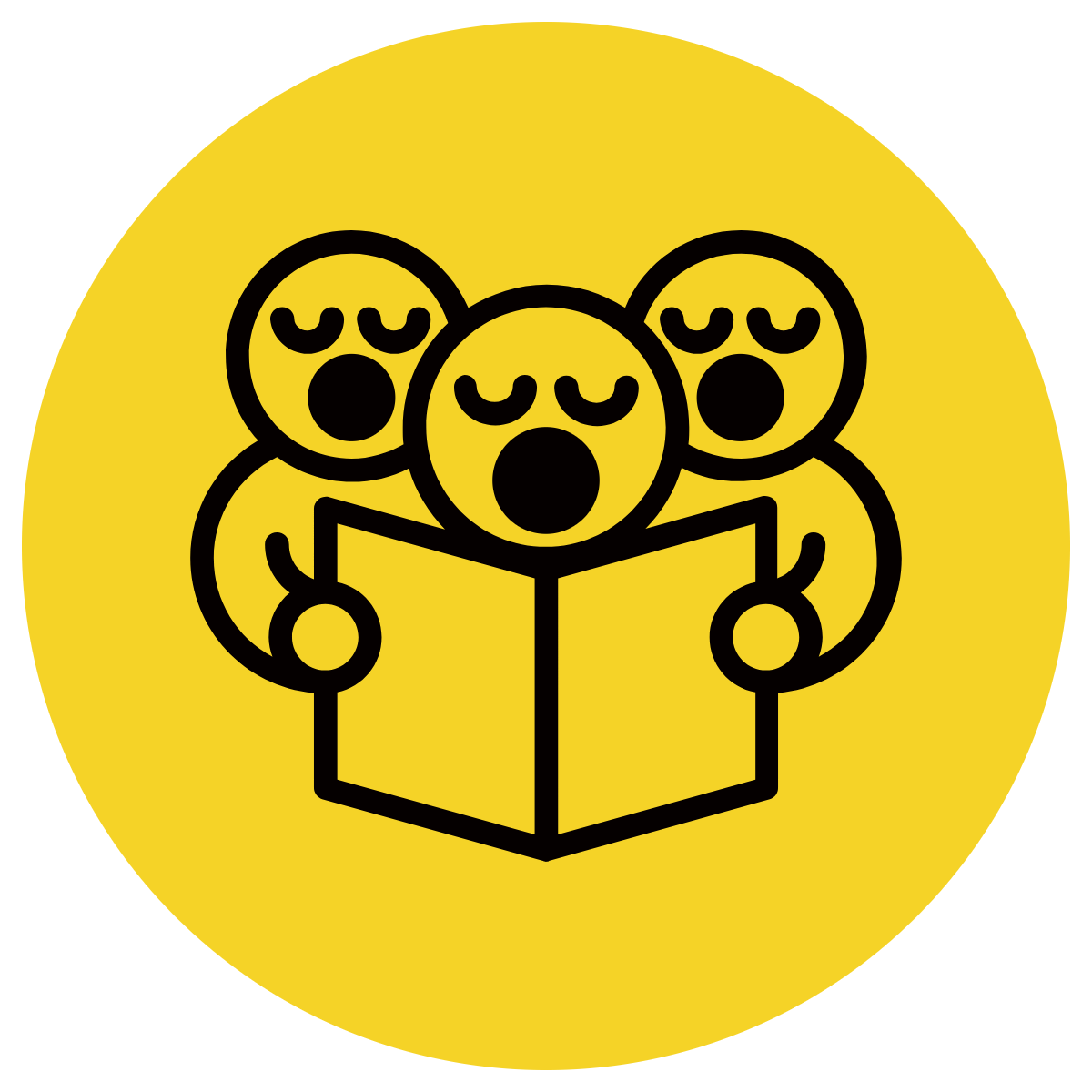 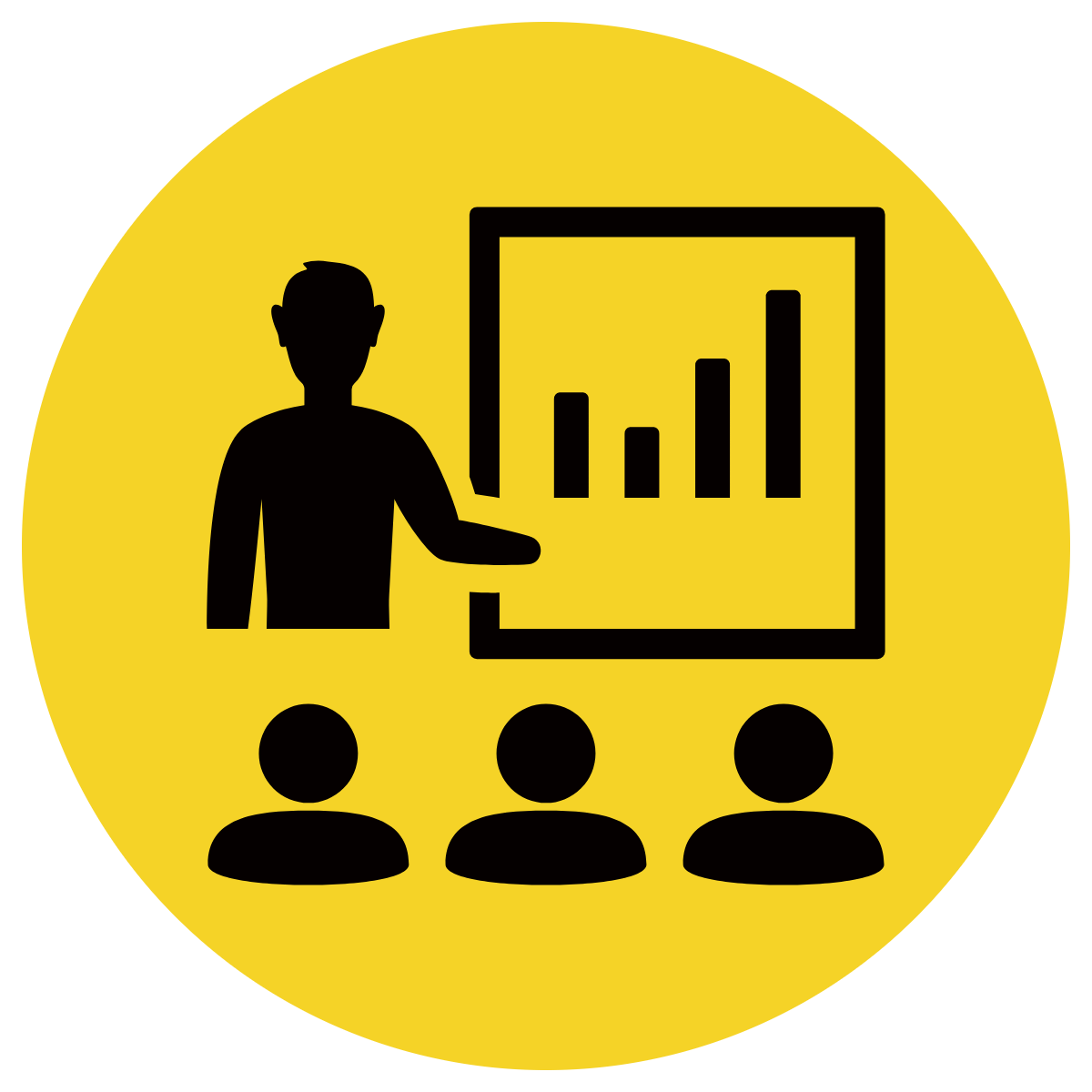 Read the sentence stem
Identify the subordinate conjunction
Complete the sentence
Check whether it makes sense (does the subordinating conjunction show the relationship between the clauses?
CFU:
What’s the subordinate conjunction?
What type of subordinating conjunction is it?
Despite the setback the West Coast Eagles had, …
Despite the setback the West Coast Eagles had, they were determined to make it to the finals.
Skill development: We do
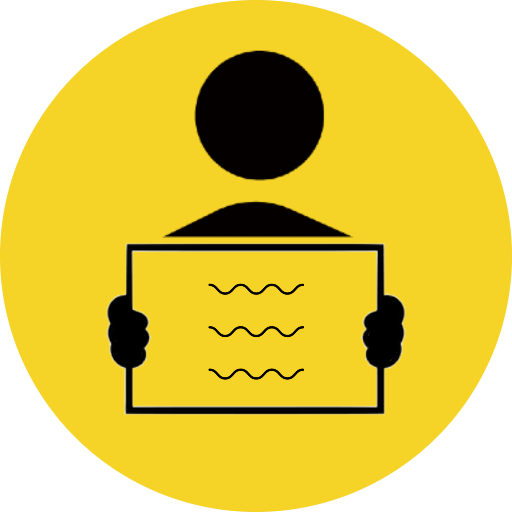 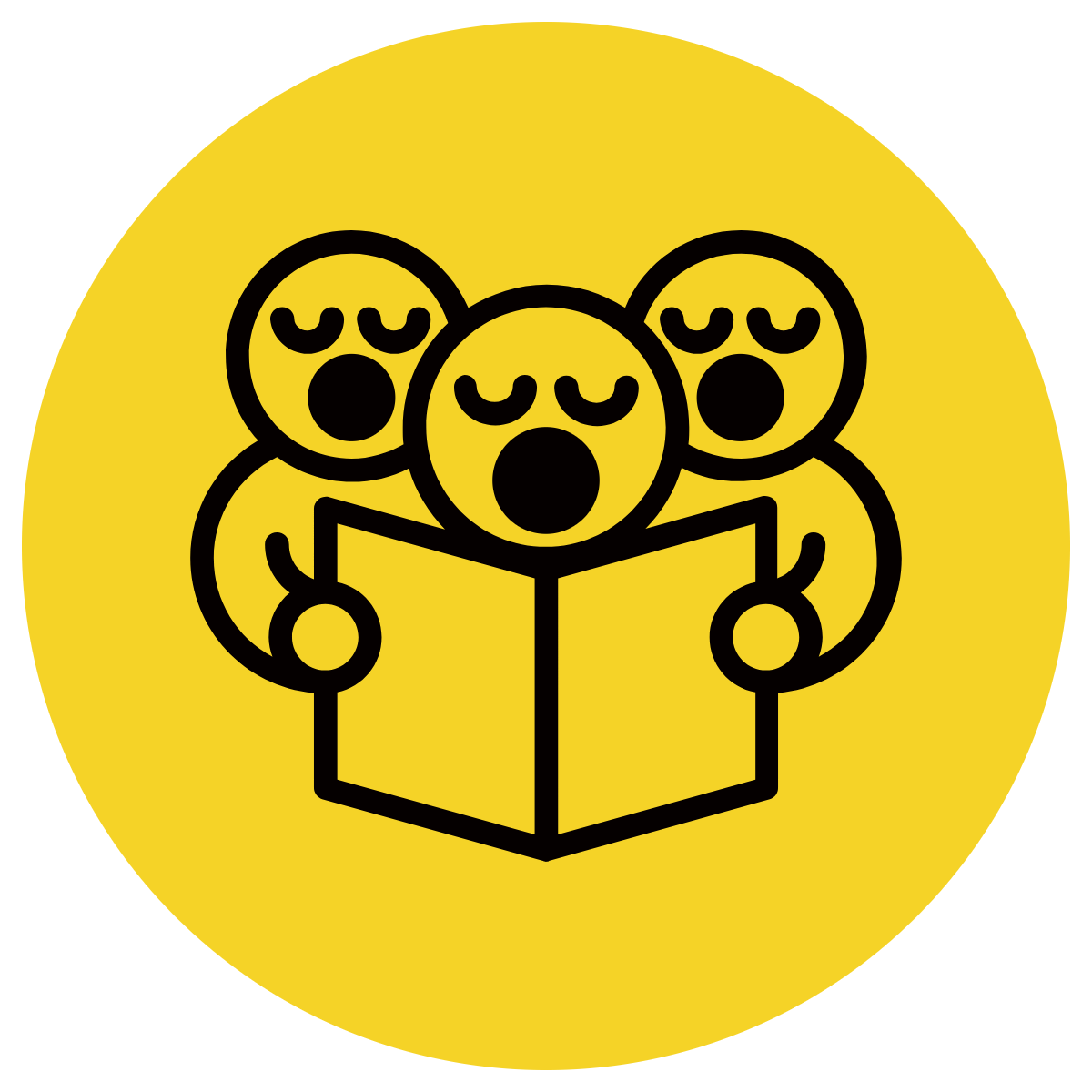 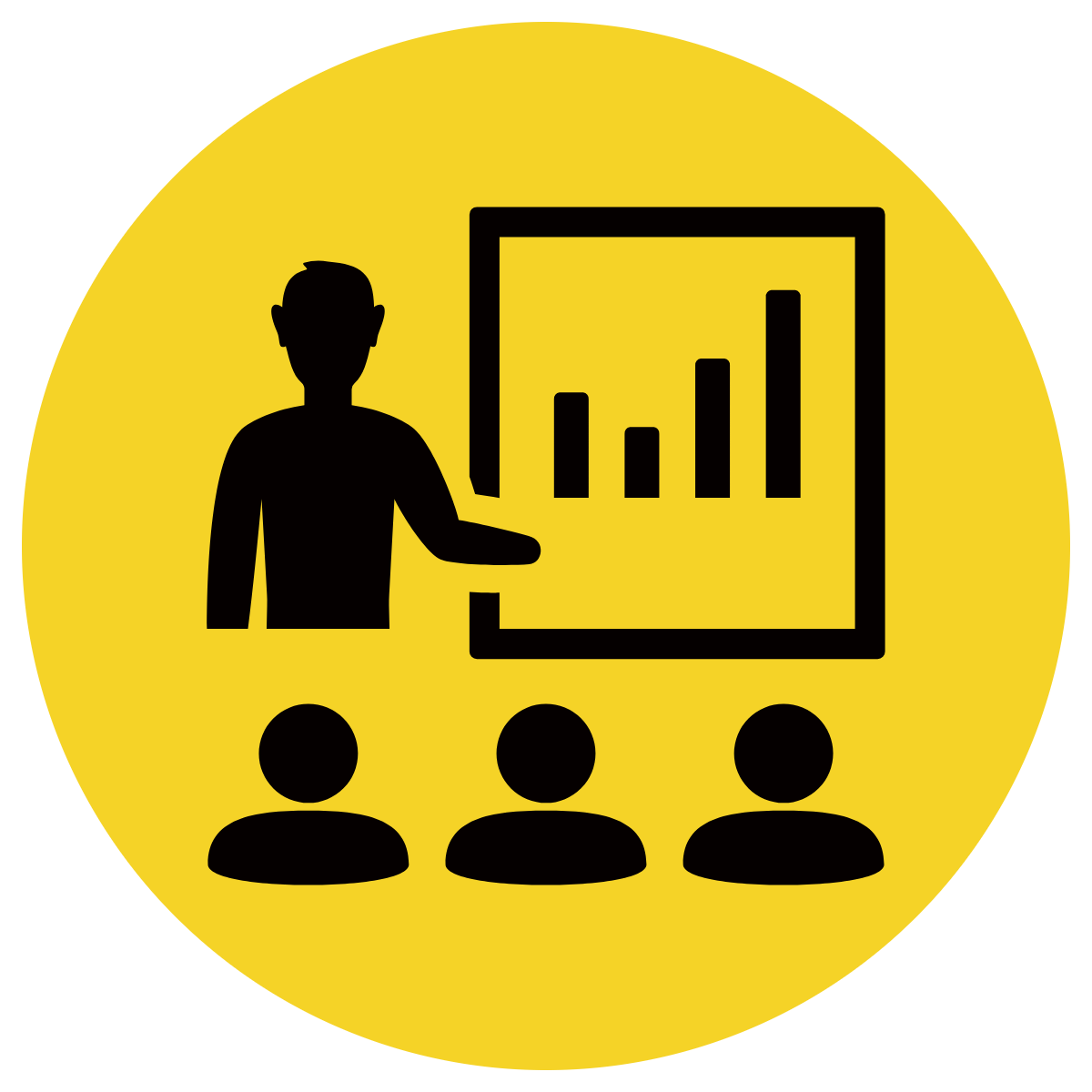 Read the sentence stem
Identify the subordinate conjunction
Complete the sentence
Check whether it makes sense (does the subordinating conjunction show the relationship between the clauses?
CFU:
What’s the subordinate conjunction?
What type of subordinating conjunction is it?
When the storm passes, …
When the storm passes, we will go outside and enjoy the fresh air.
Skill development: You do
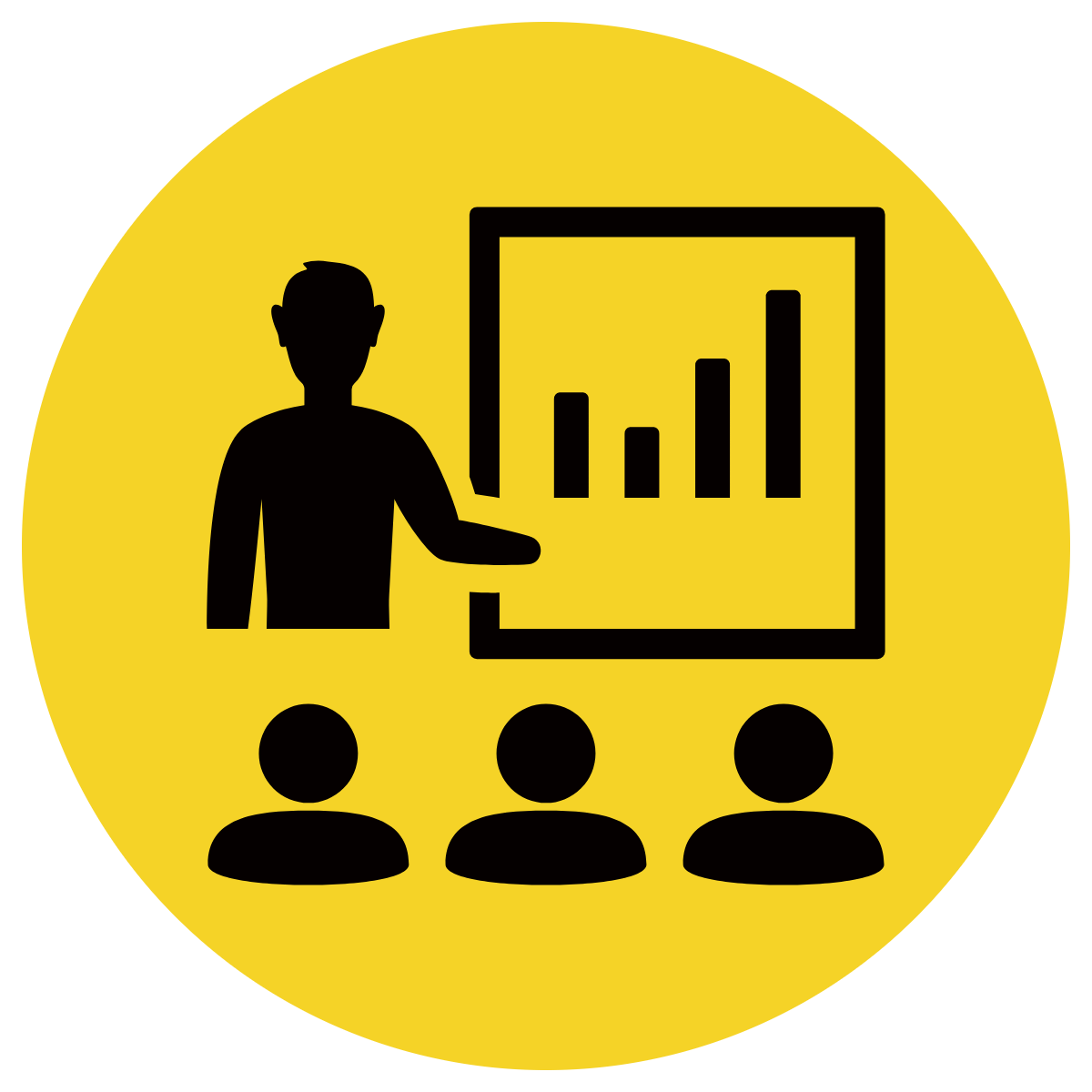 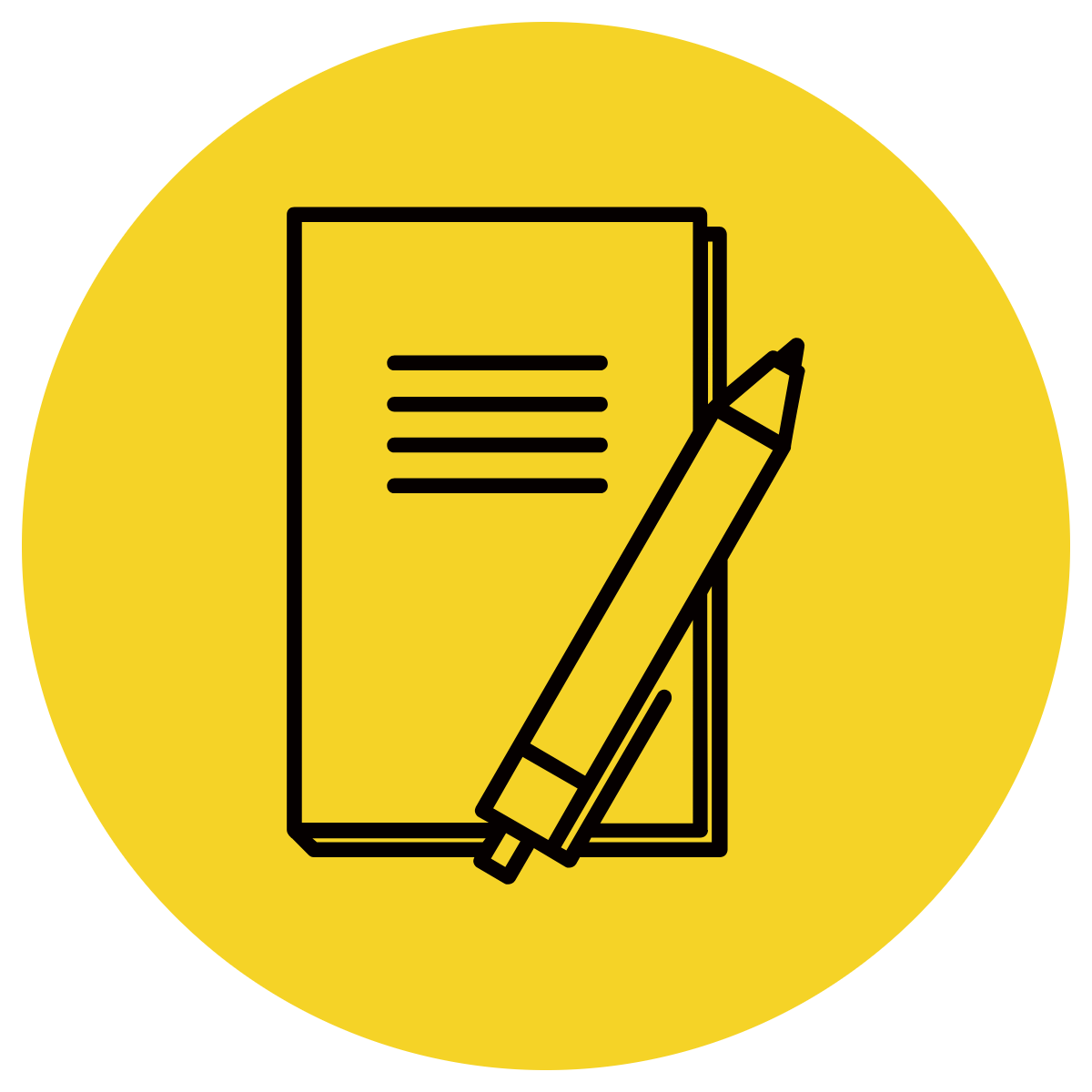 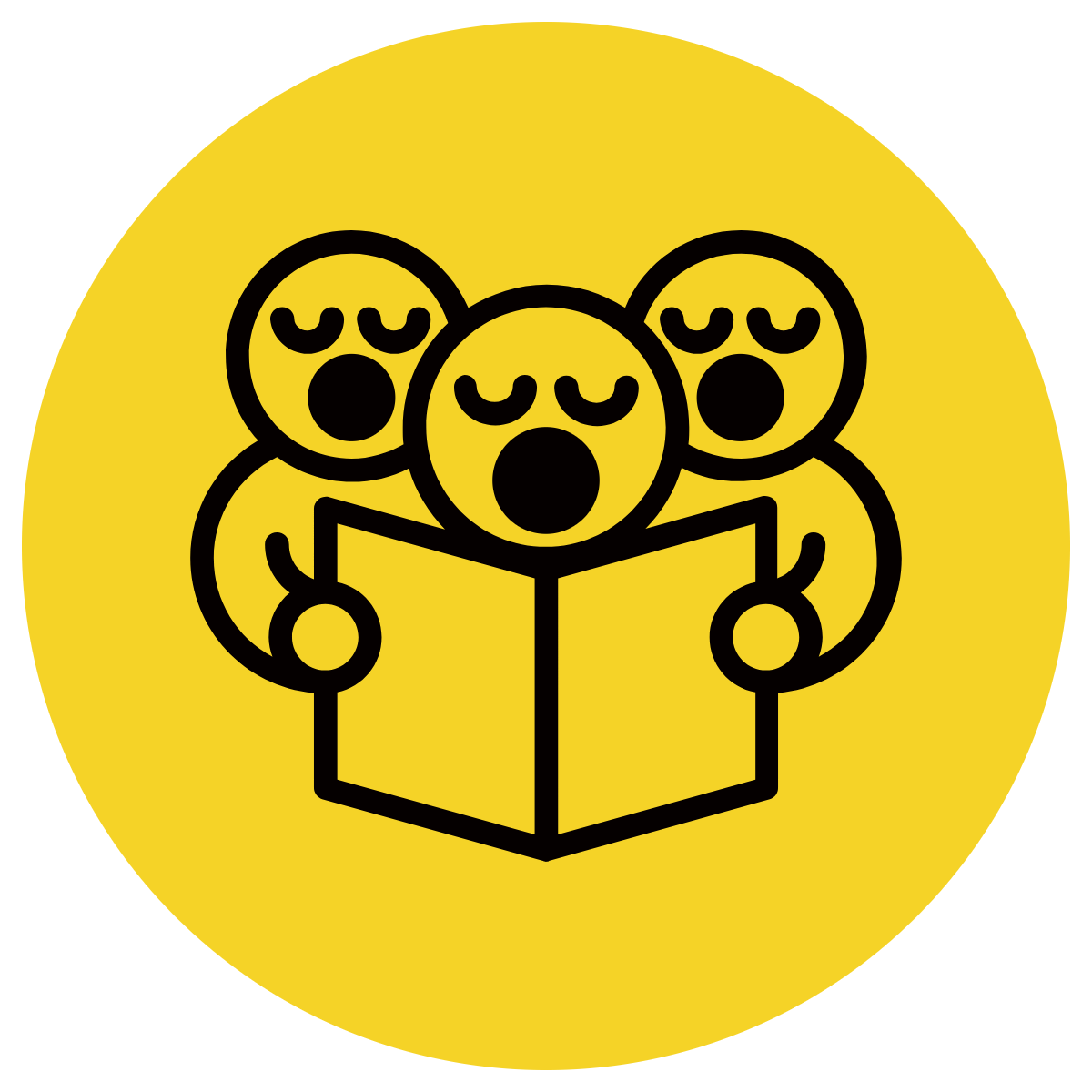 Read the sentence stem
Identify the subordinate conjunction
Complete the sentence
Check whether it makes sense (does the subordinating conjunction show the relationship between the clauses?
Insert sentences based on themes, topics, knowledge units covered in class. Be sure they are COMPLEX sentences and not just simple sentences containing a phrase!